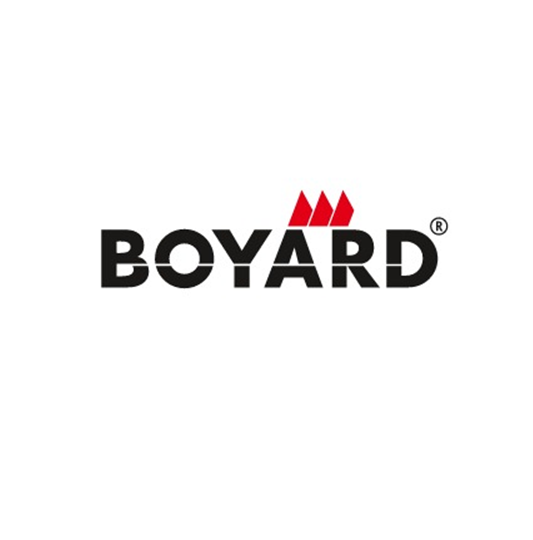 Новинки 2023
BLӦKI
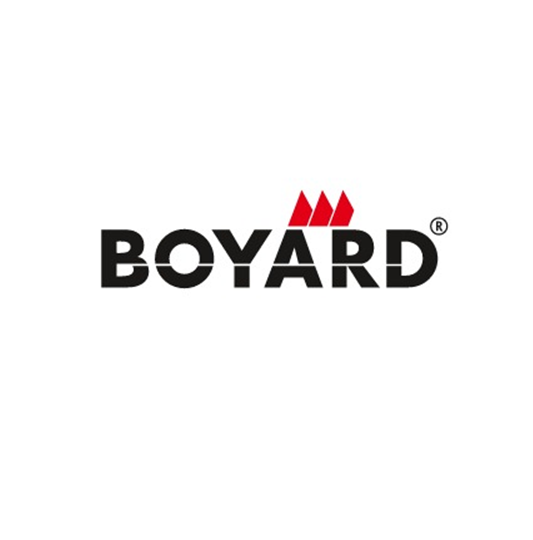 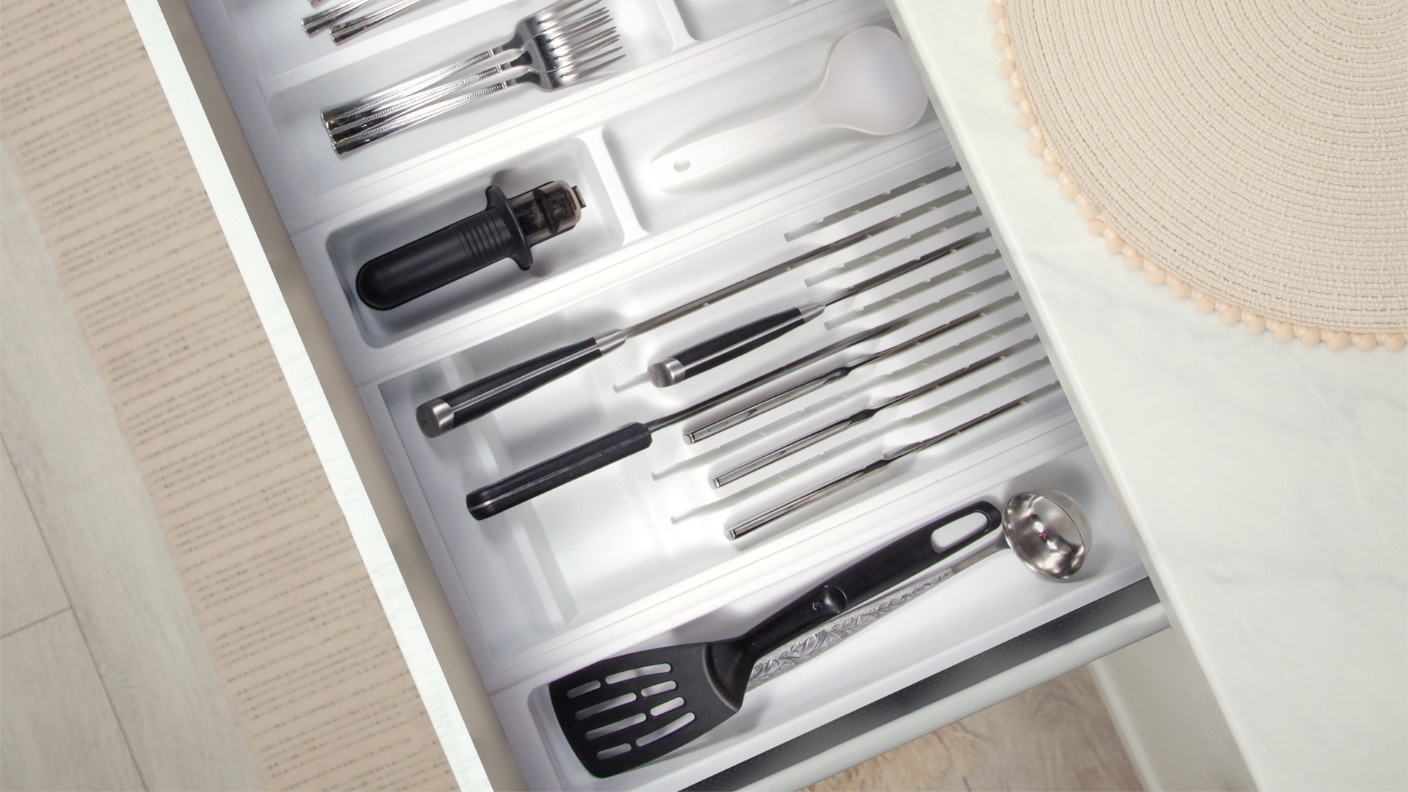 Представляем линейку поддонов для столовых приборов BLӦKI — безгранично удобный органайзер! 
Безгранично - потому что идеально заполнит выдвижной ящик шириной хоть 500 мм, хоть 3000 мм.
BLӦKI
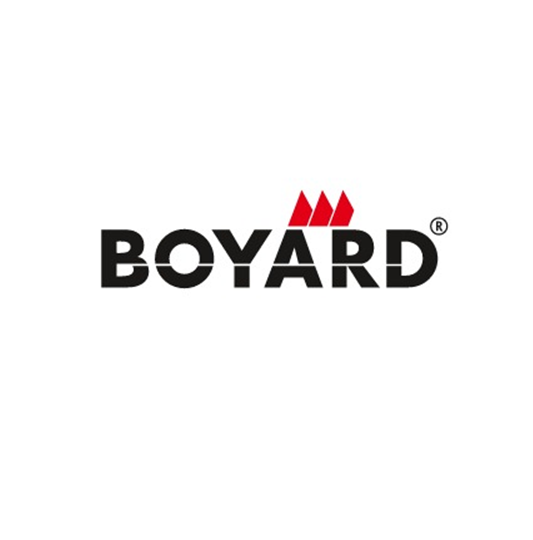 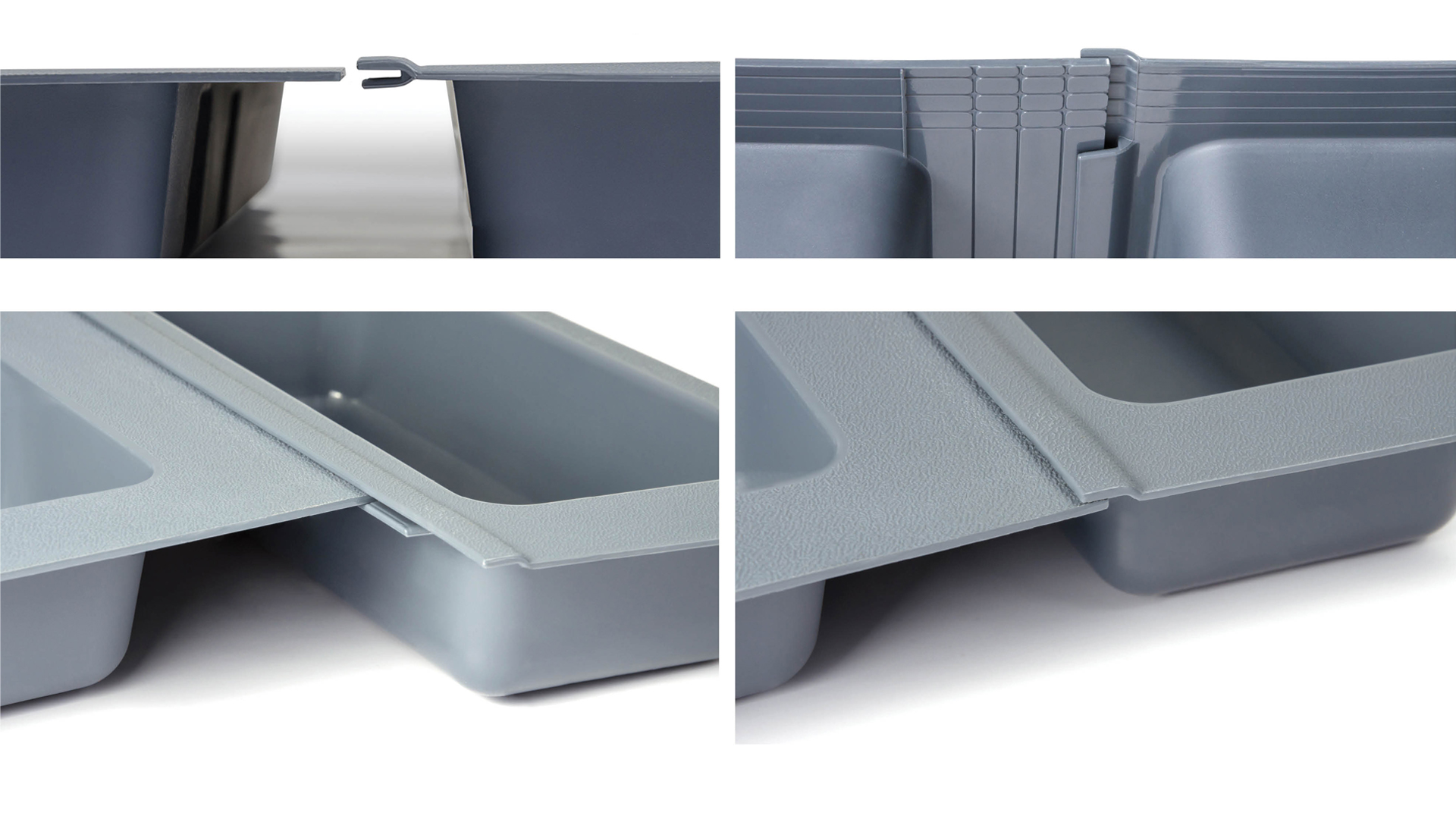 BLӦKI представляет собой конструктор из блоков разных конфигураций и назначения, включая полноценный
блок для ножей (в базу шириной на 600 мм подобрать блок со вставкой для ножей не получится)
BLӦKI
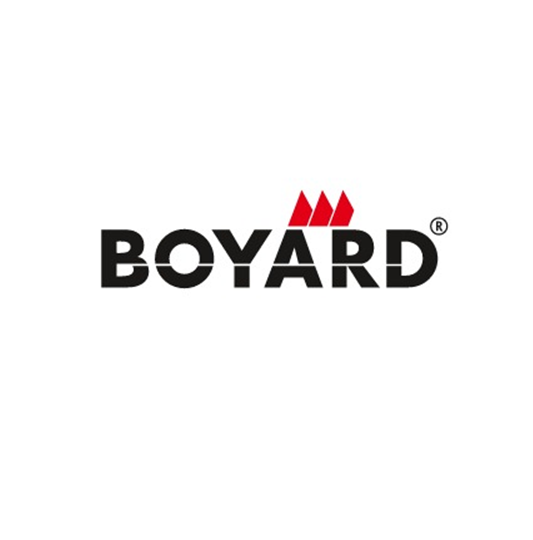 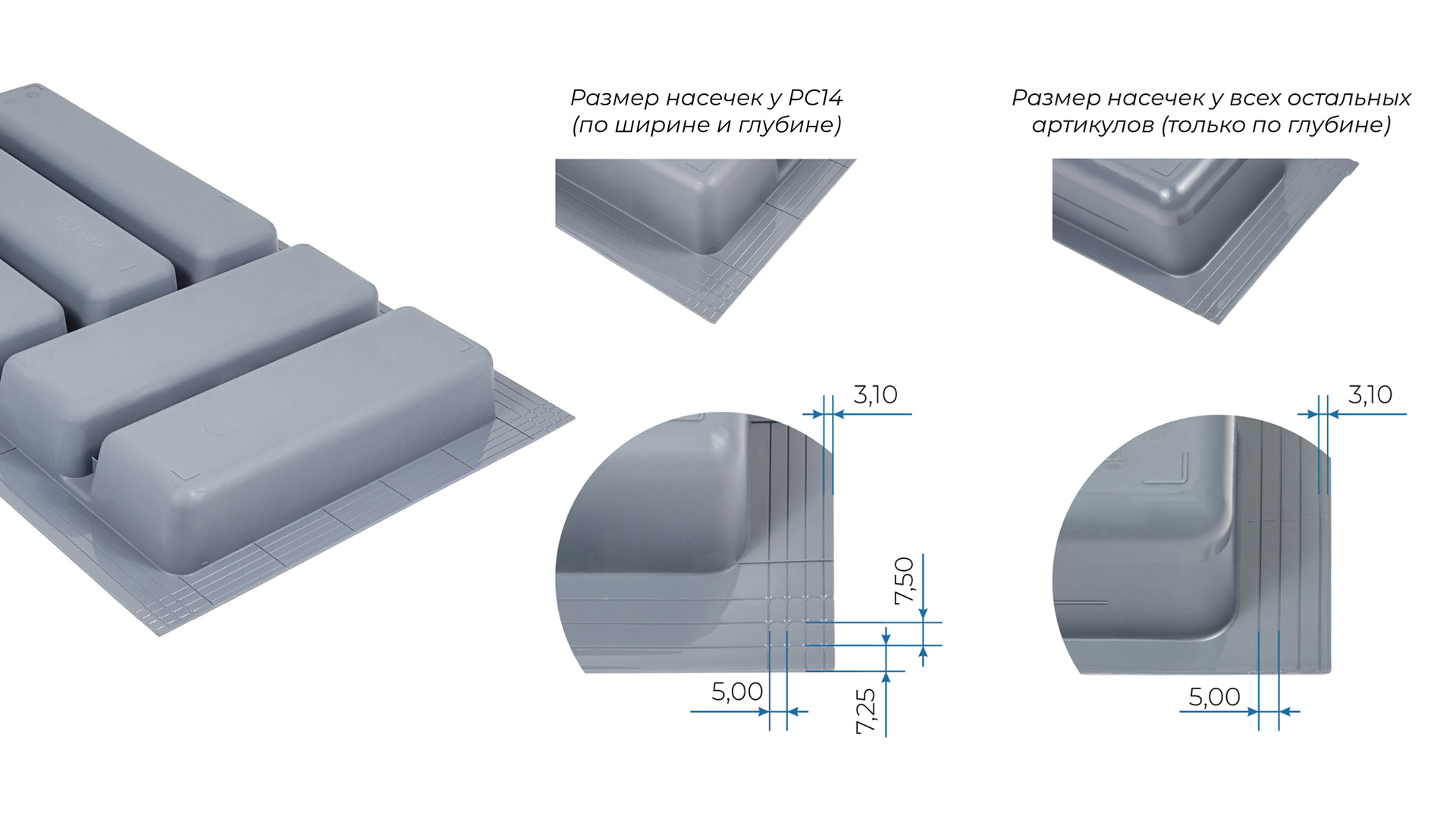 Каждый блок имеет специальные насечки для подгона по глубине, а основной модуль подгоняется
также и по ширине базы.
BLӦKI
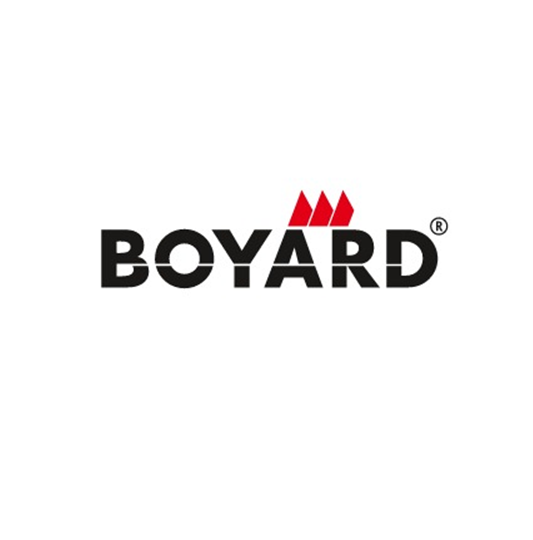 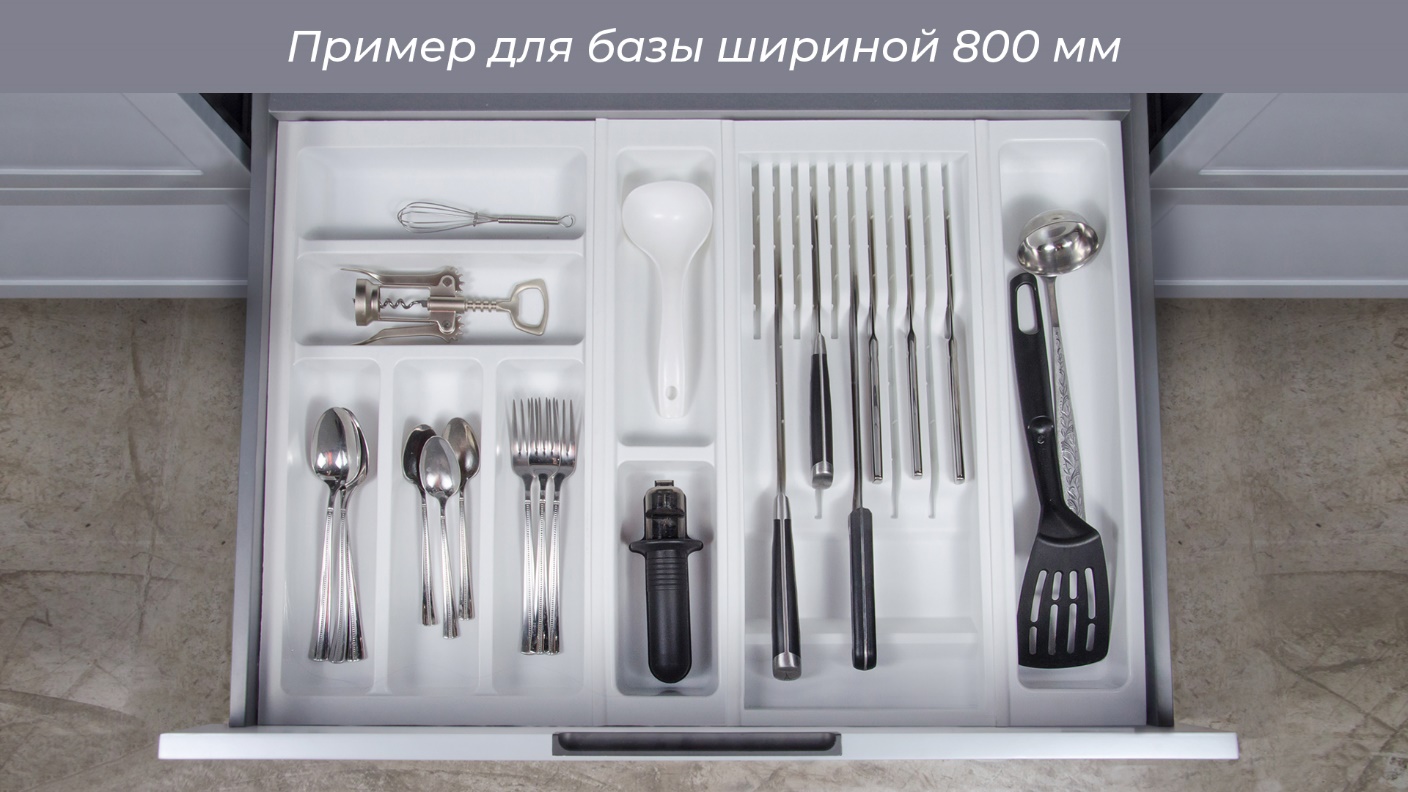 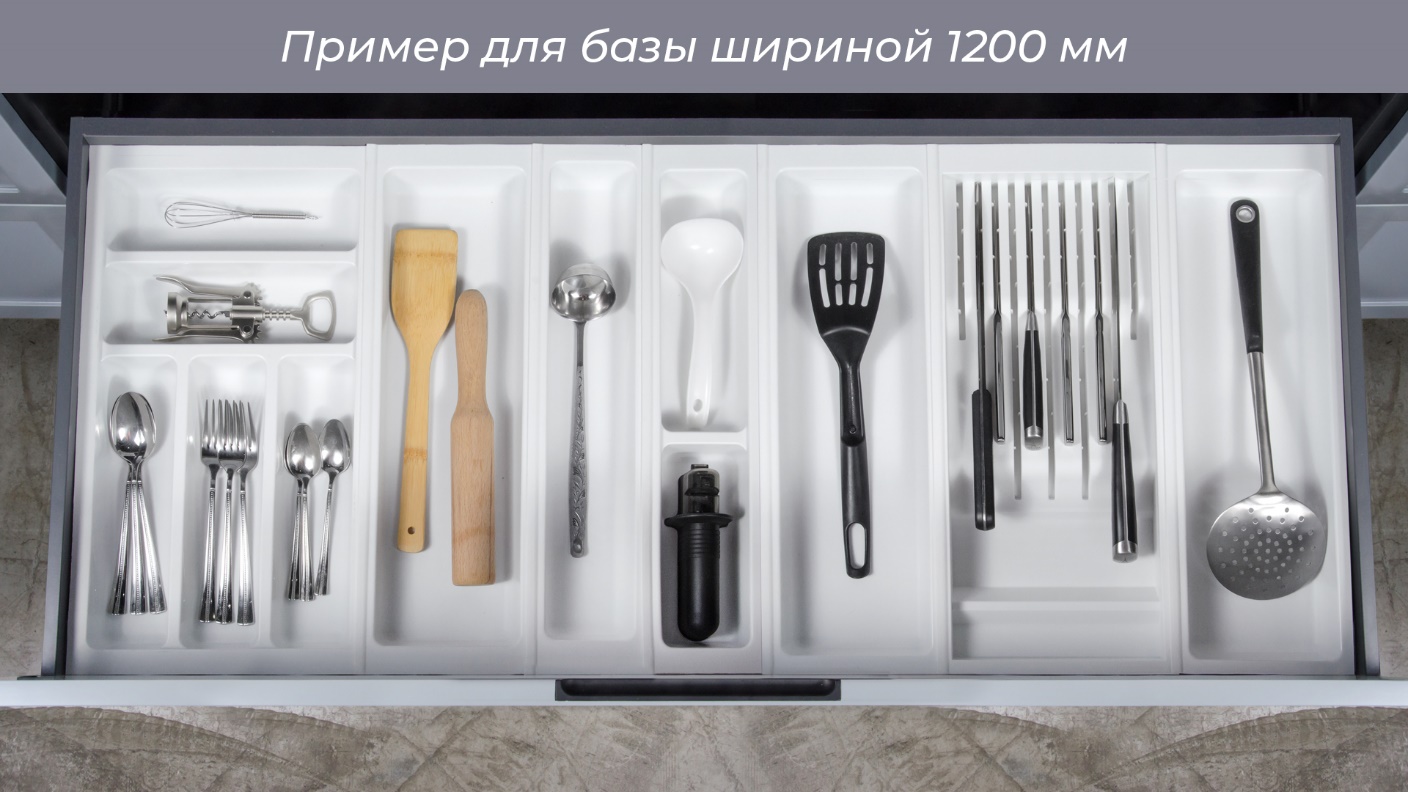 В Онлайн-конструкторе в 3 простых шага вы подбираете нужную конфигурацию для базы от 500 мм до
1200 мм и в один клик можете перейти к оформлению заказа.
SBH28, SBH29
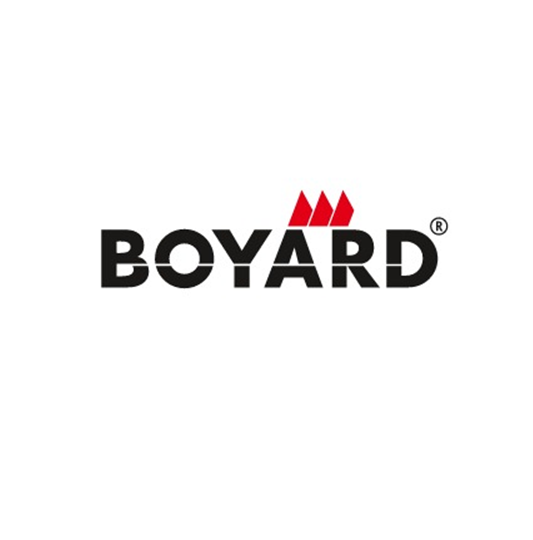 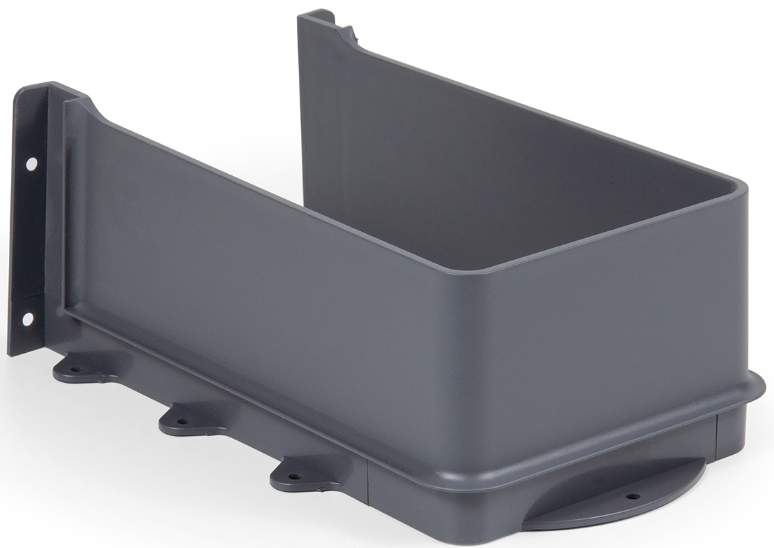 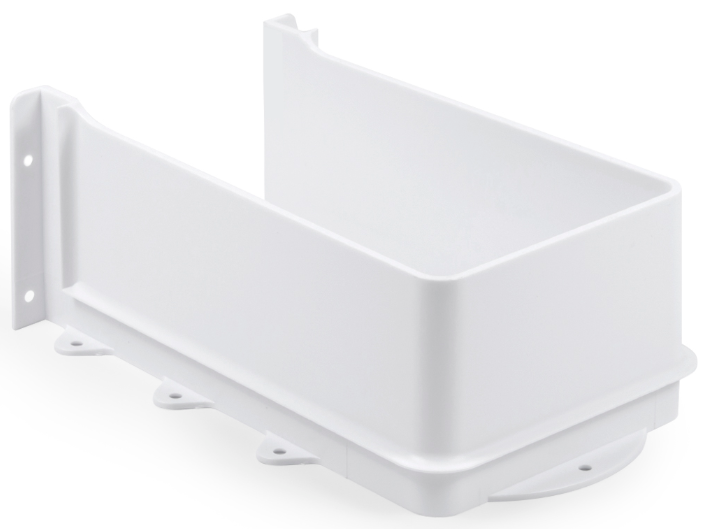 Держатель не ограничивает конструкцию мебельного ящика и не требует расположения строго по центру. Выпускается для ящиков СТАРТ SB18, SB19. Цвет: белый, графит
SBH70
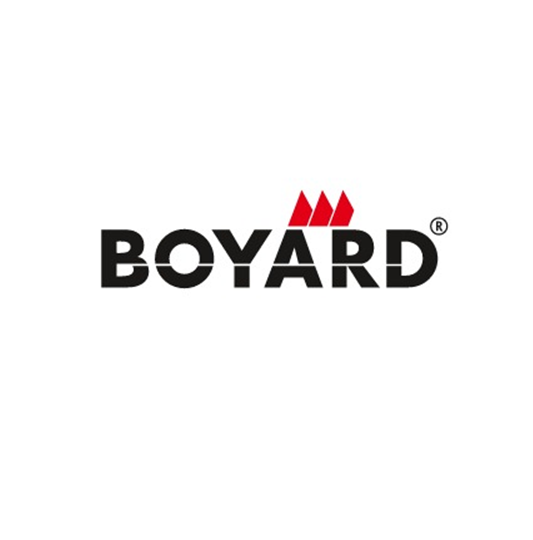 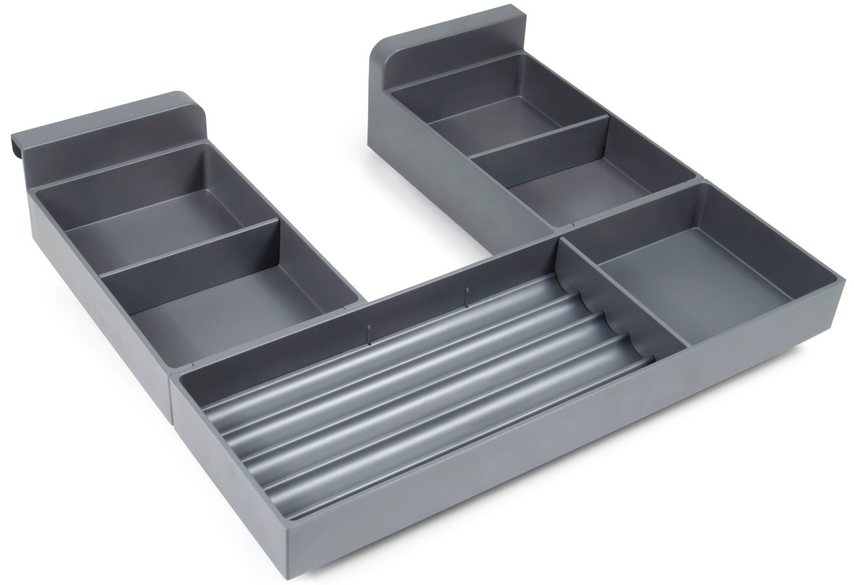 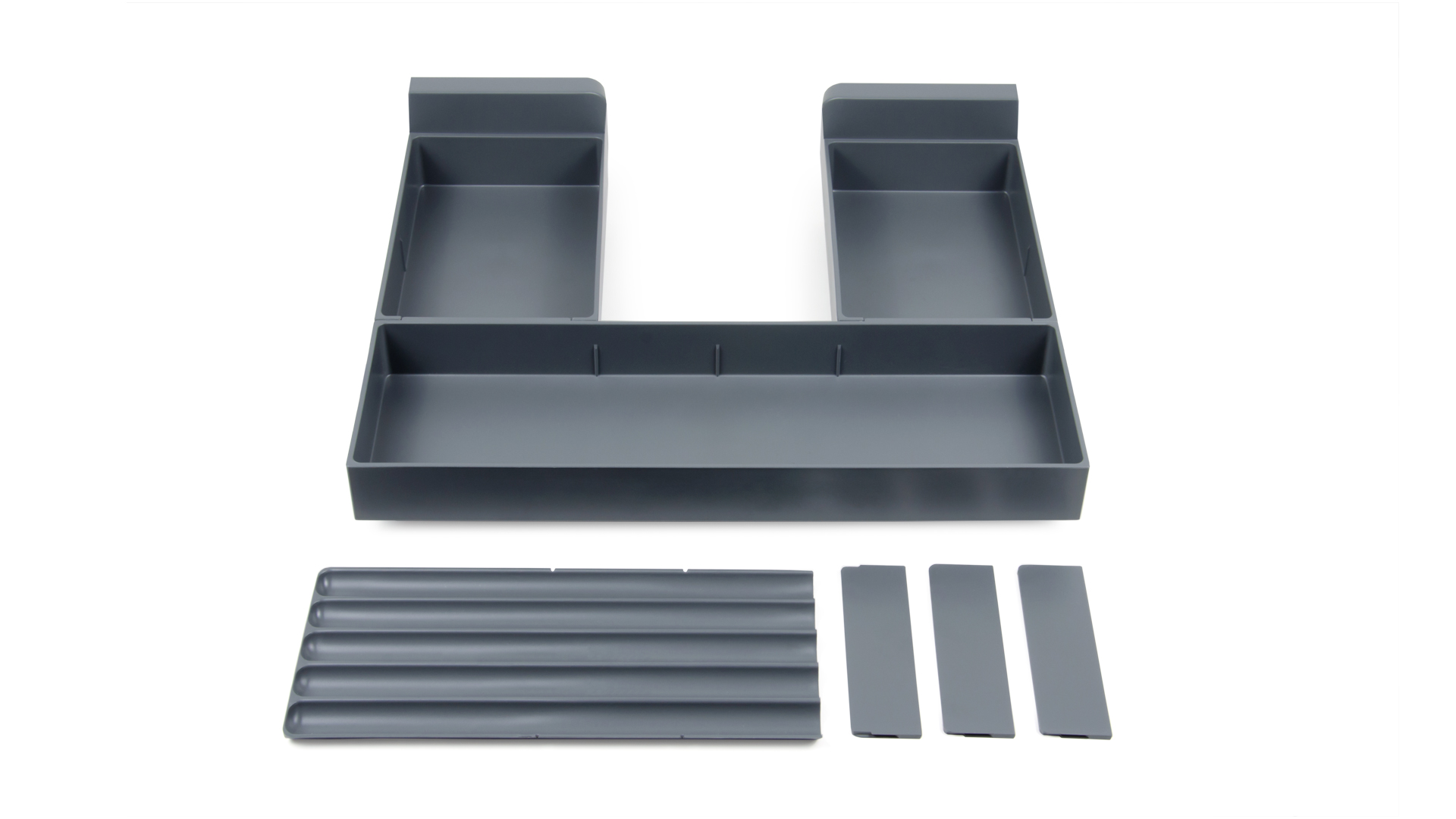 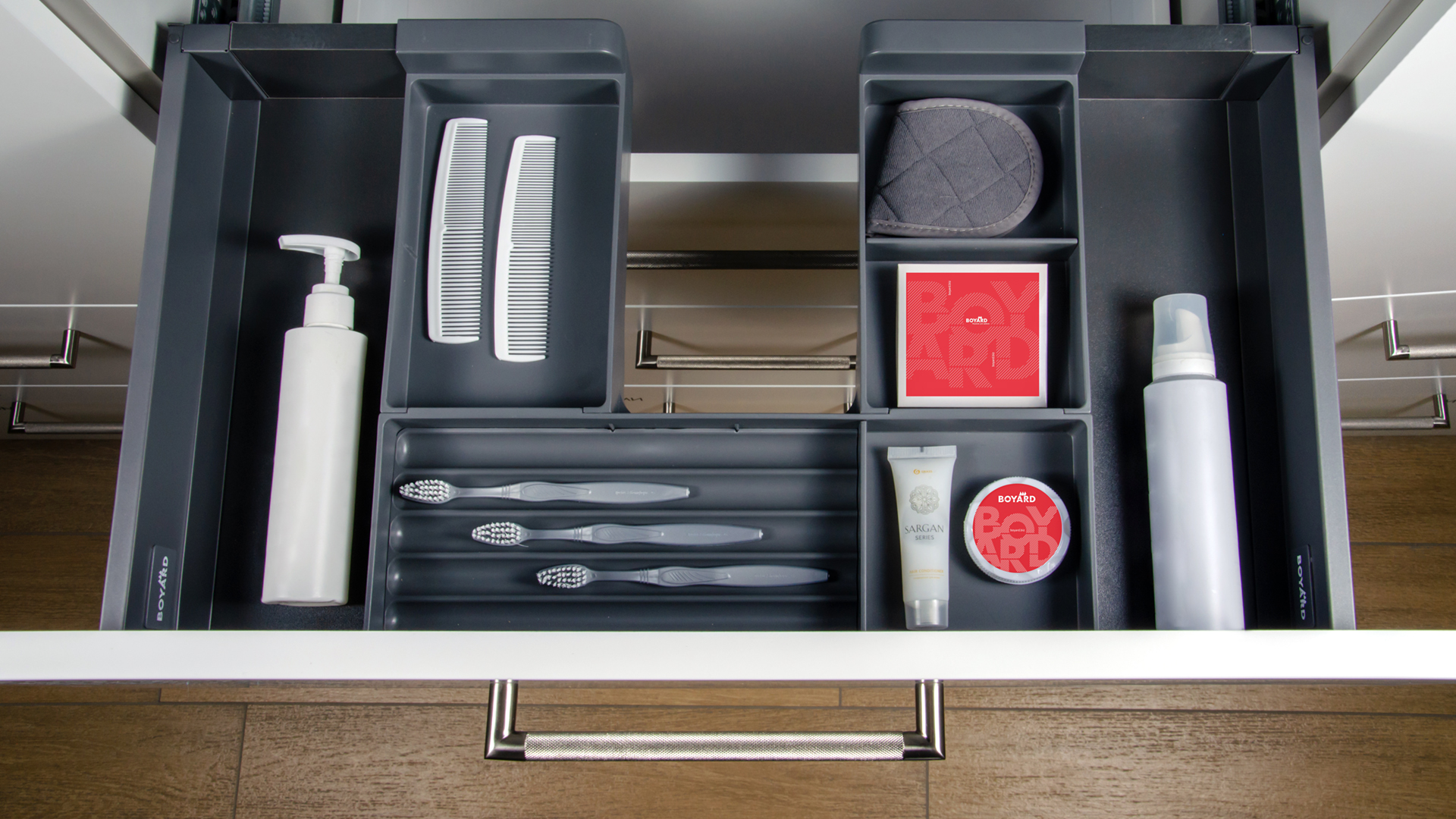 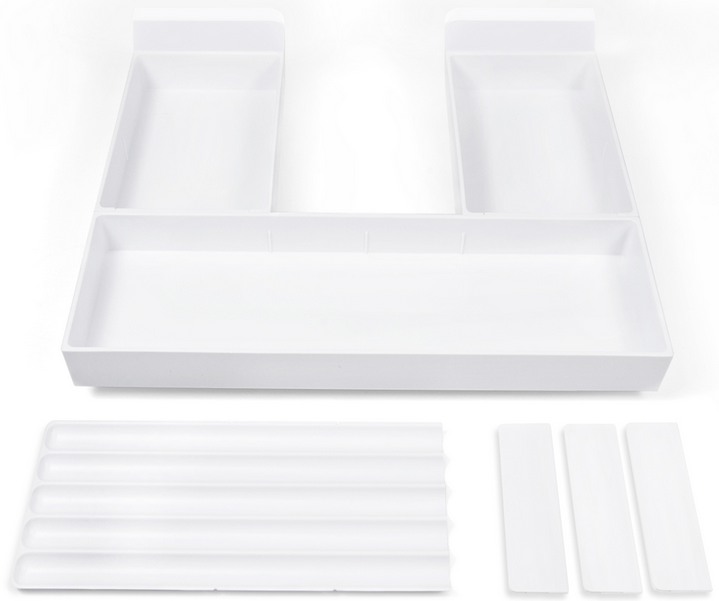 SBH70 совместим с системами выдвижения СТАРТ с прямыми и традиционными боковинами глубиной 
350 мм и шириной баз от 600 мм, подойдёт для использования в мебели на направляющих других моделей
ERGOLINE на направляющих PUSH
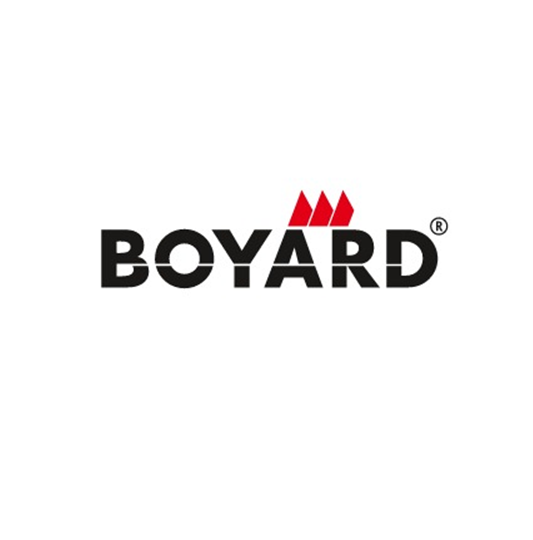 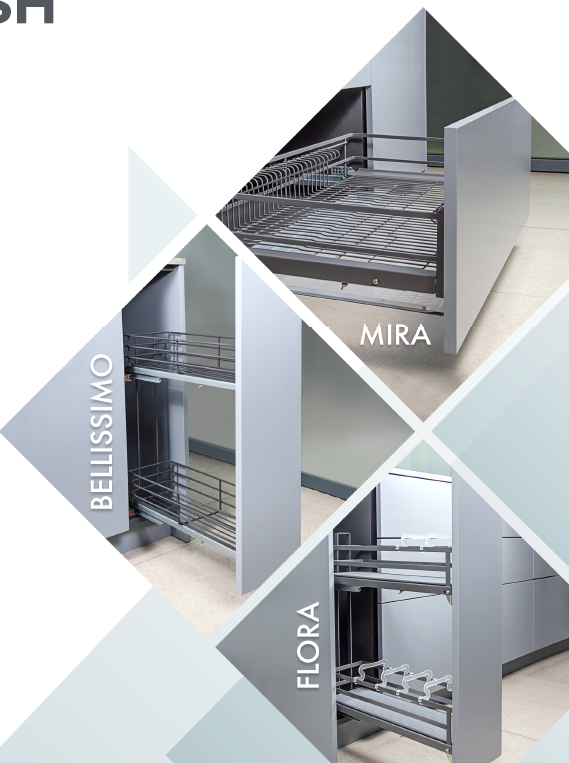 Сушка в нижнюю базу MIRA PUSH
Бутылочница в плоском дизайне FLORA PUSH
Бутылочница в традиционном дизайне 
BELLISSIMO PUSH
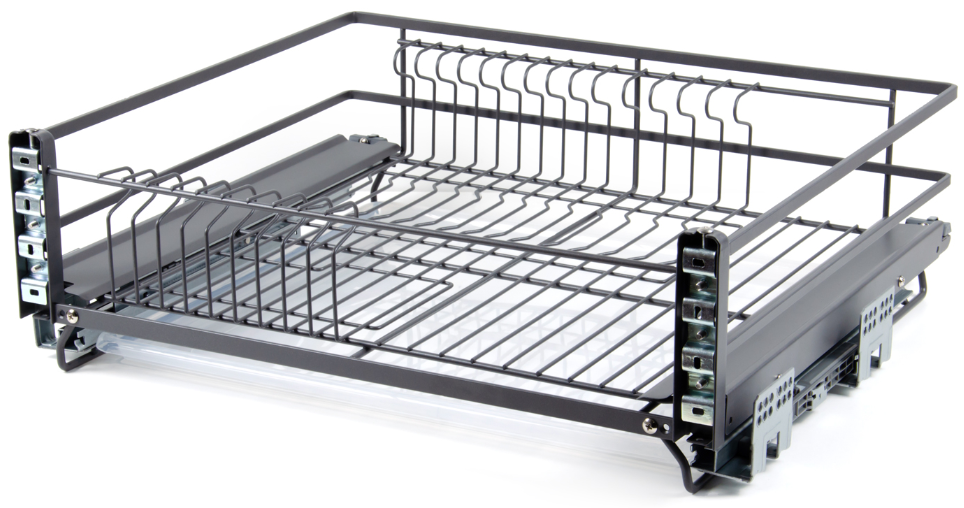 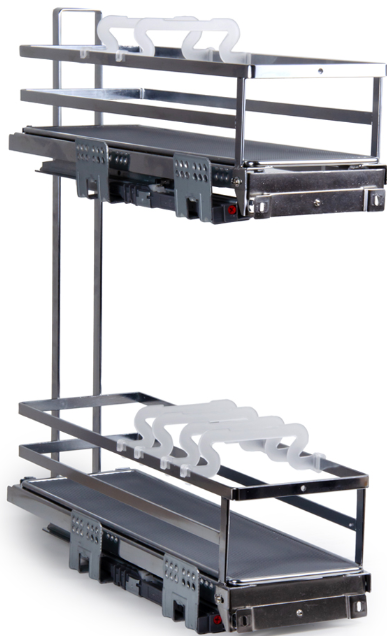 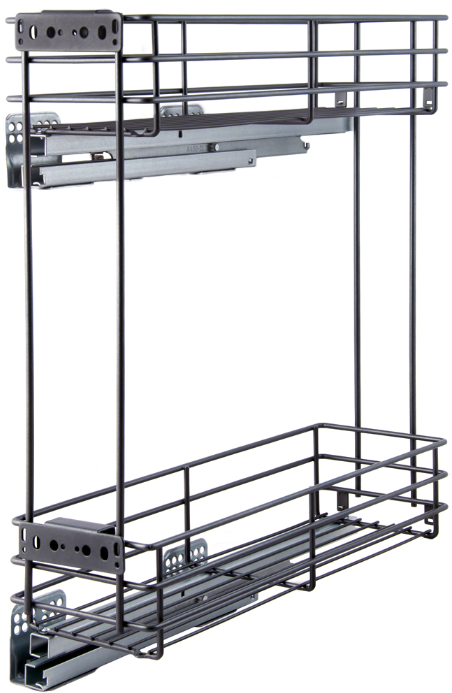 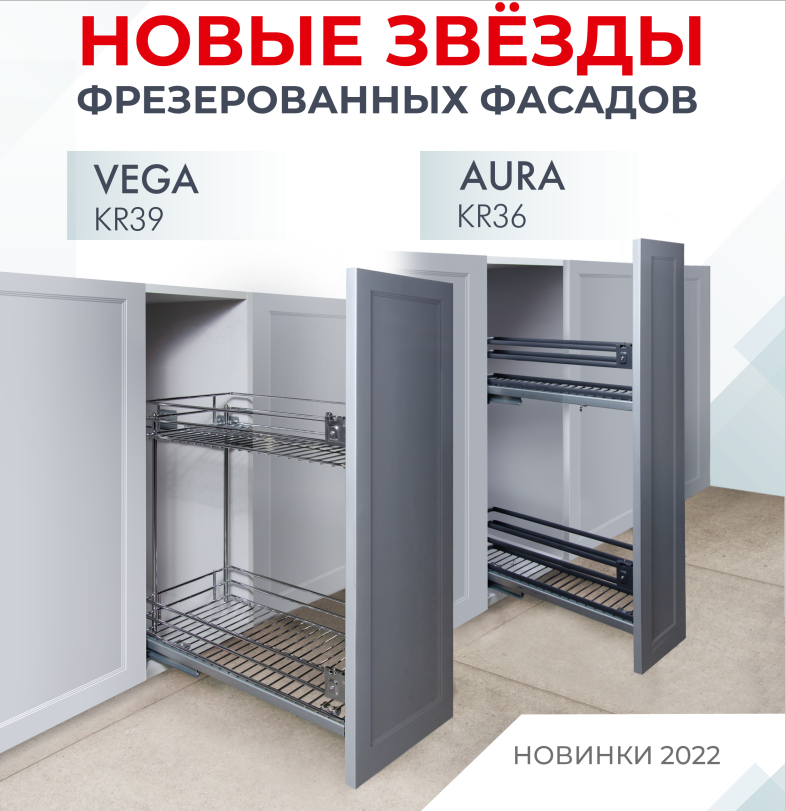 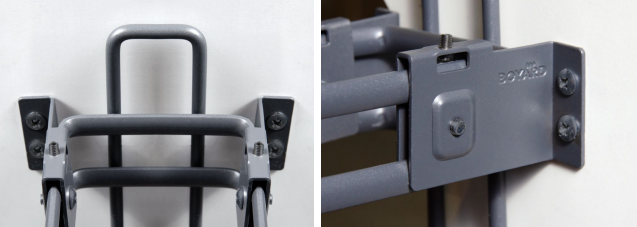 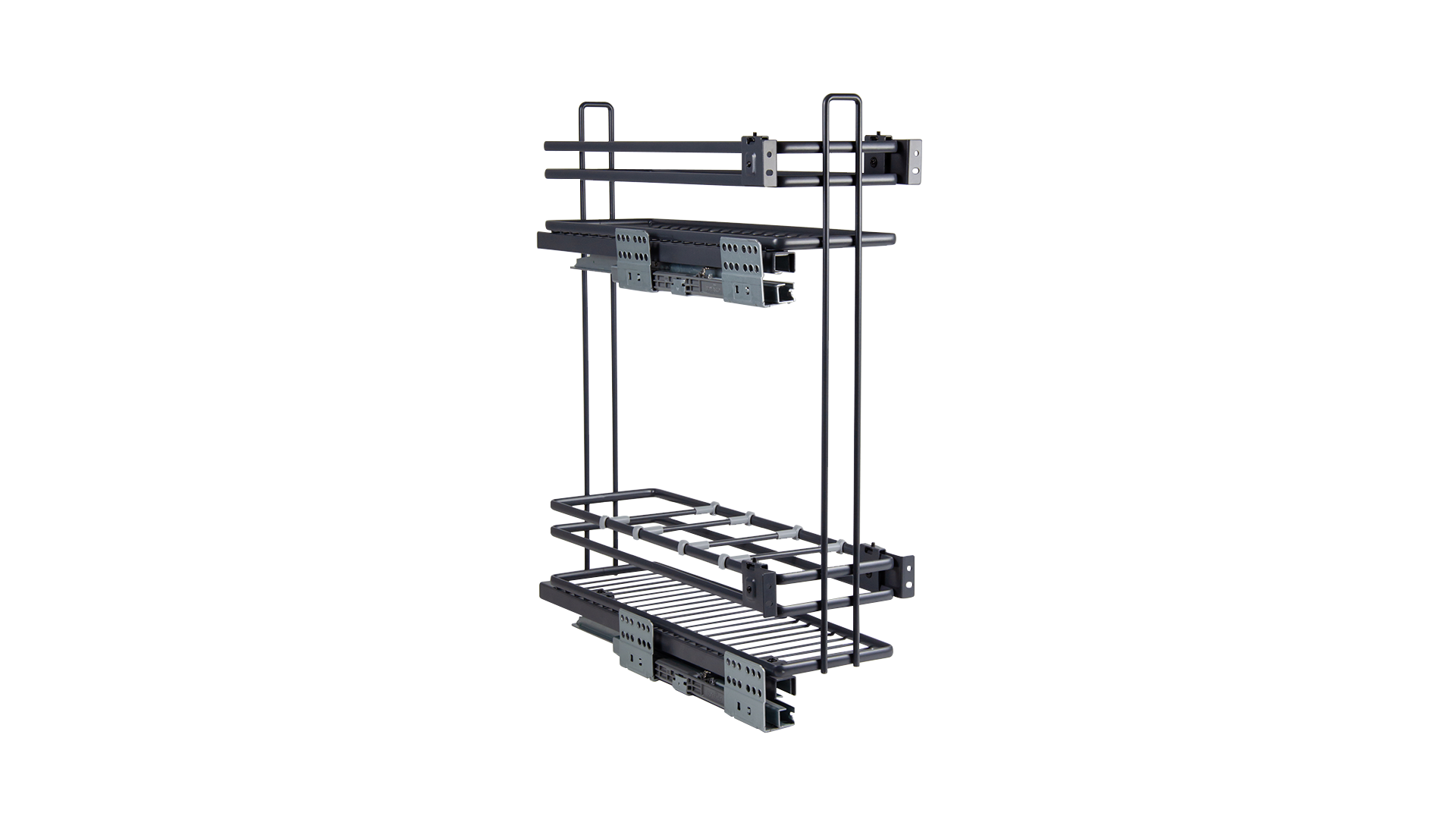 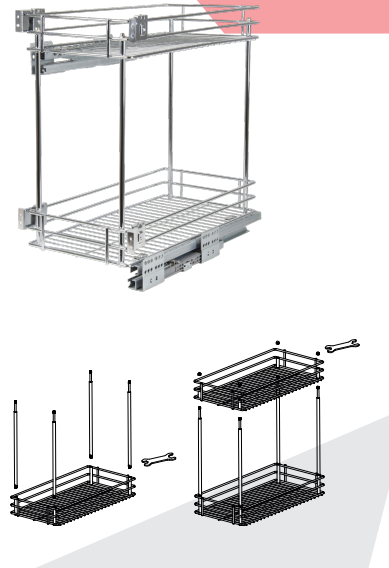 VEGA KR39 – уникальная складная корзина-карго на 300, 400 мм.AURA KR36 - бутылочница на 150, 200 мм. в стильном плоском прутке ESTETICA. Особенность новинок в том, что их можно установить с фрезерованным фасадами!
ЗИП SBS11 – стабилизатор движения выдвижного мебельного ящика. Тренд на широкие фасады не сдает позиции последние несколько лет! Для того, чтобы обеспечить равномерное выдвижение таких решений, необходимо, чтобы мебельный ящик двигался строго прямолинейно.
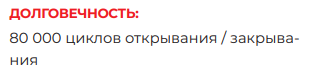 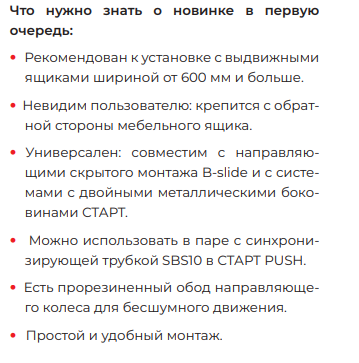 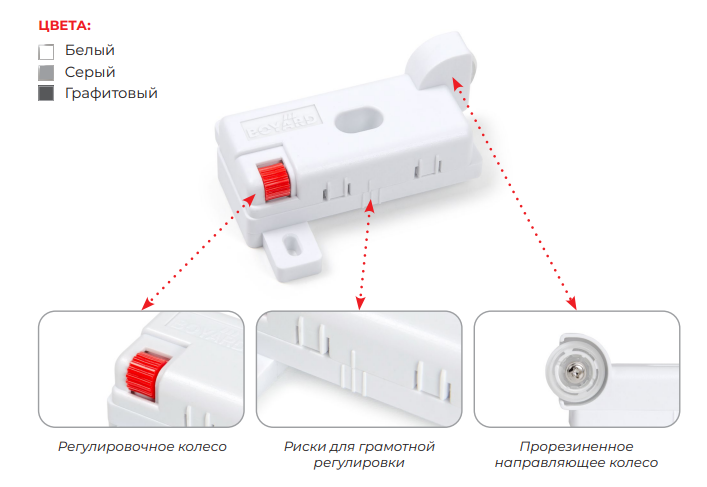 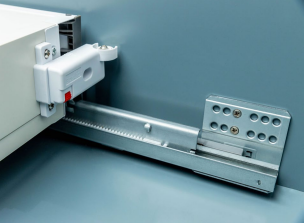 CH07
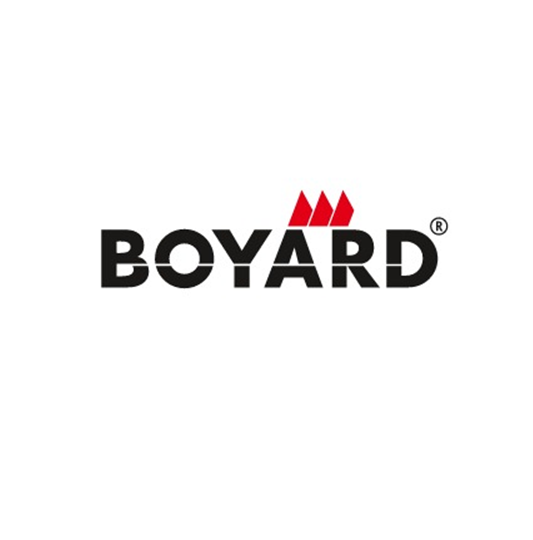 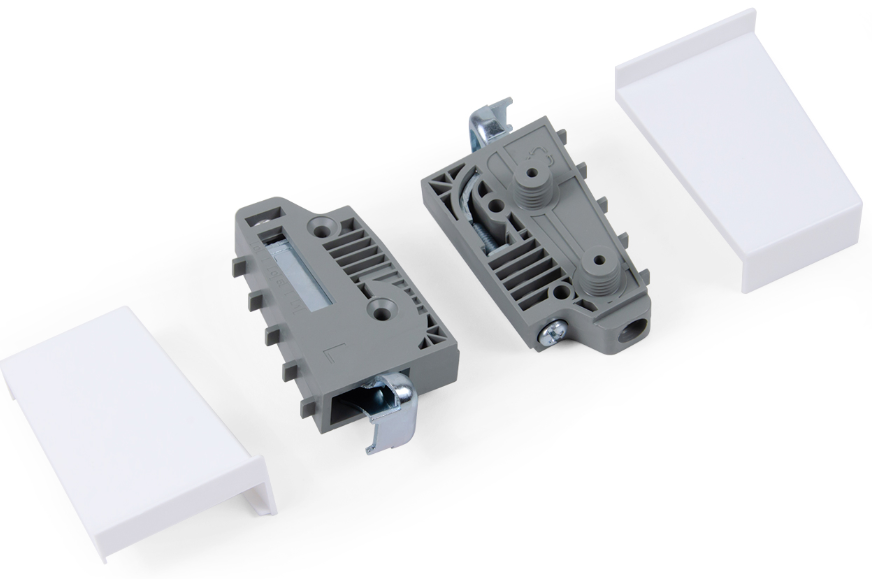 Регулировка по глубине +20мм
Регулировка по вертикали +9мм
Несущая способность на пару 95кг
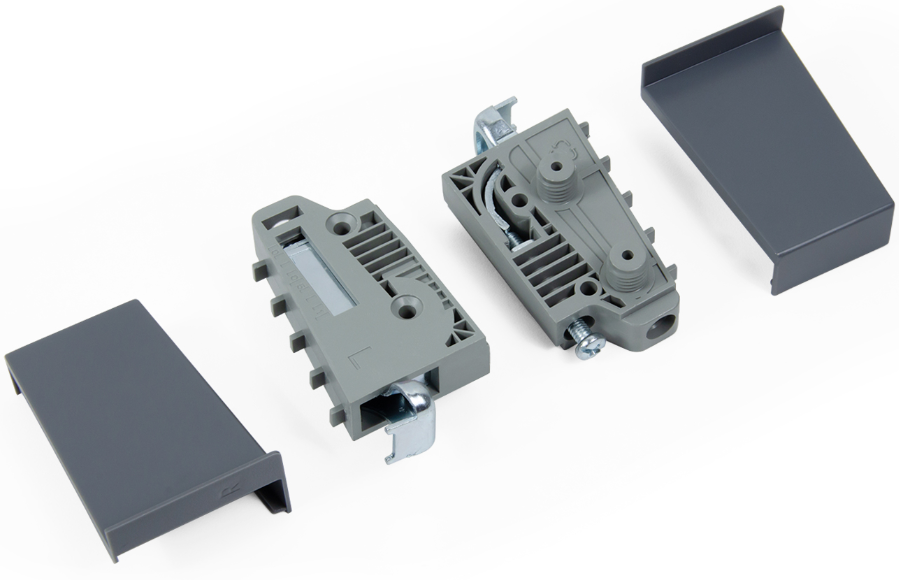 CH07 – это навес для верхних баз. Главное его преимущество – быстрый монтаж при надёжном
качестве соединения
NEO в тёмном цвете
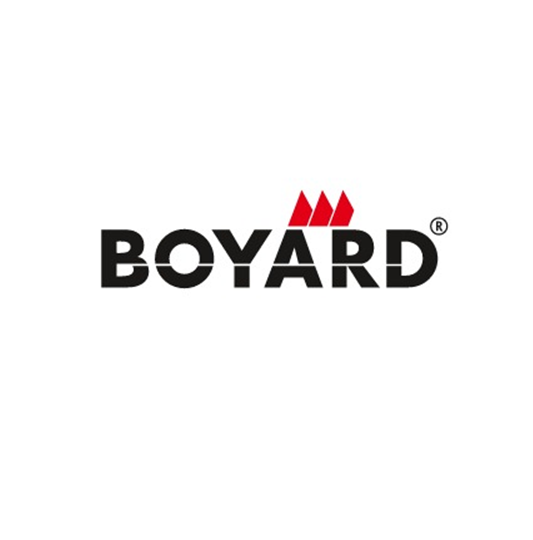 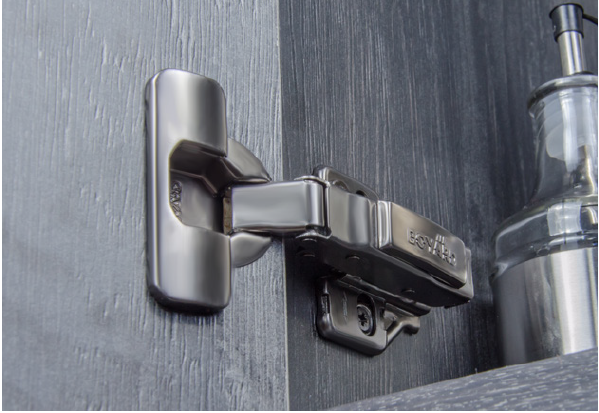 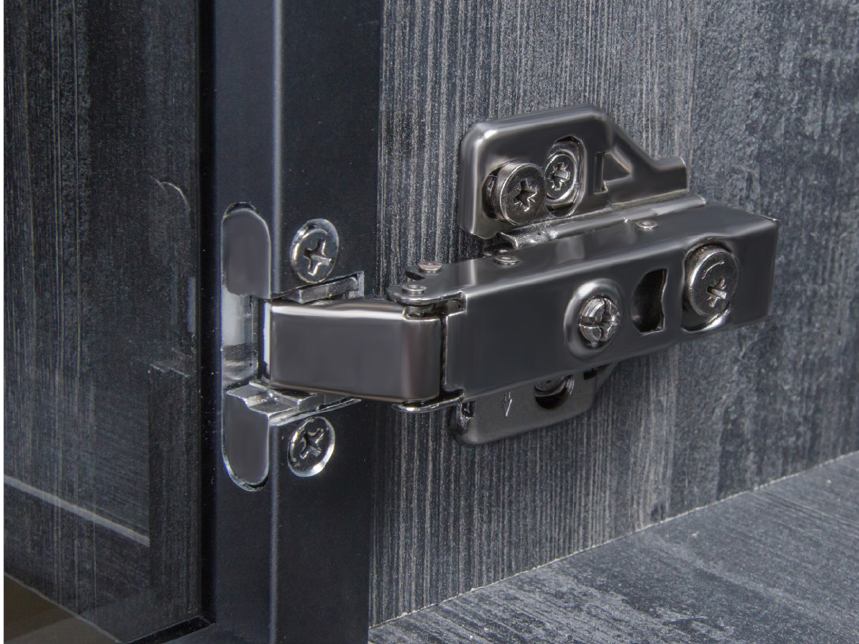 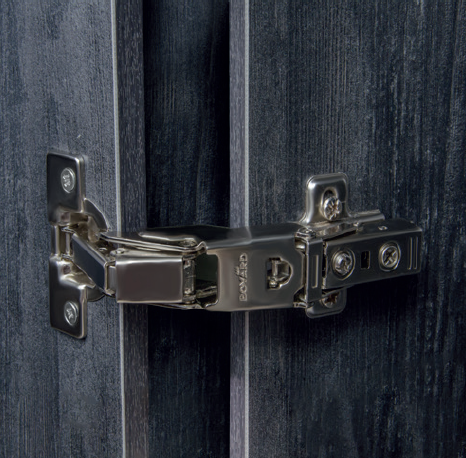 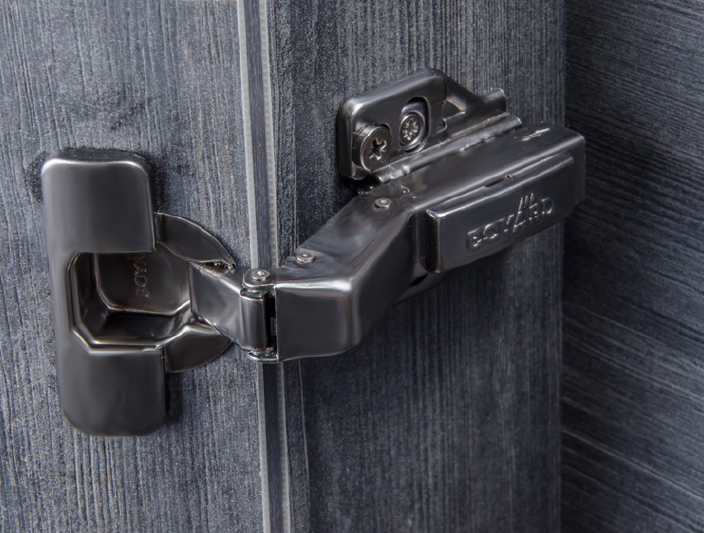 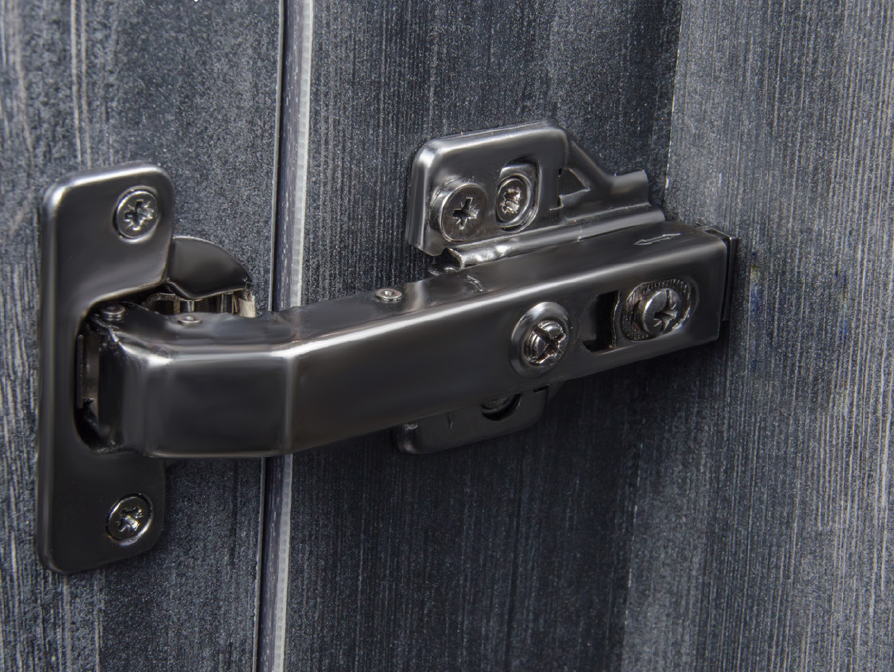 Петли в чёрном цвете дополнят модную мебель в тёмных тонах: с текстурой бетона, графита, тёмного
дерева.
Восьмишарнирная петля с нулевым вхождением, углом открывания в 155°, с амортизацией и шнековой регулировкойFLEX H603
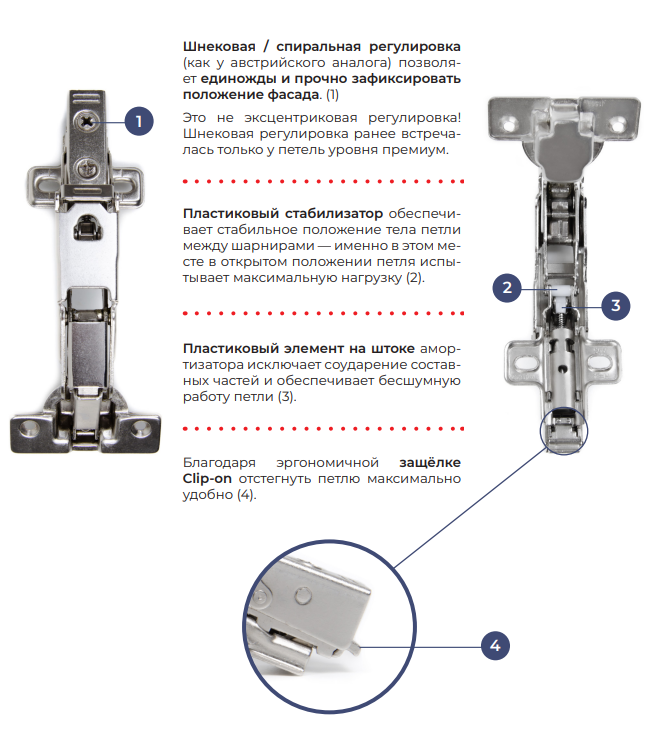 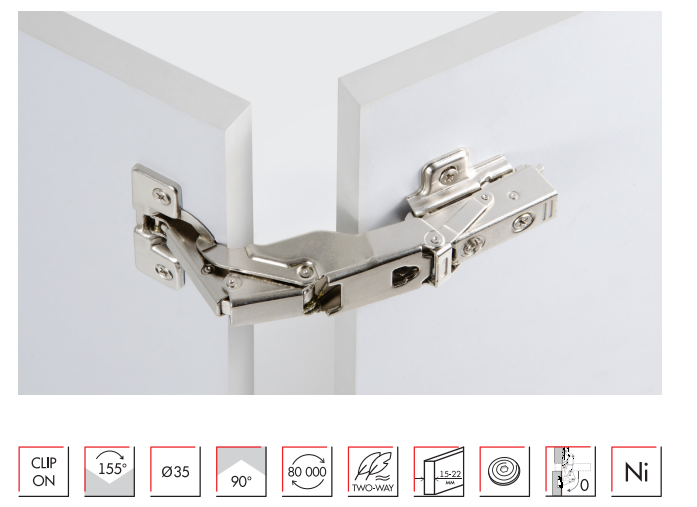 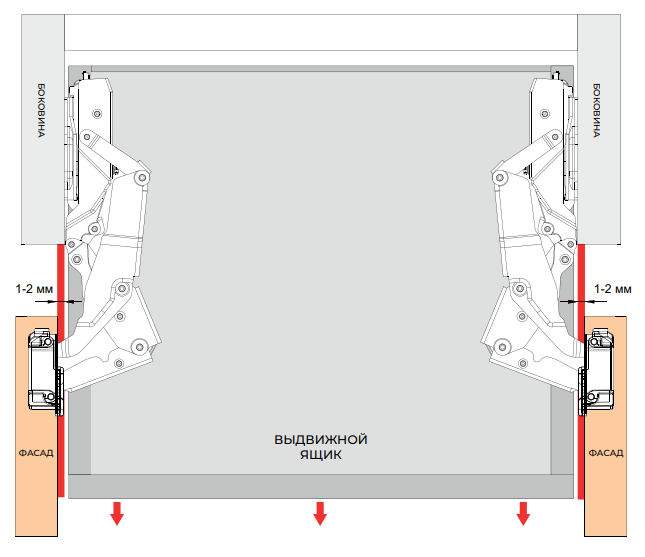 H301 + H1012
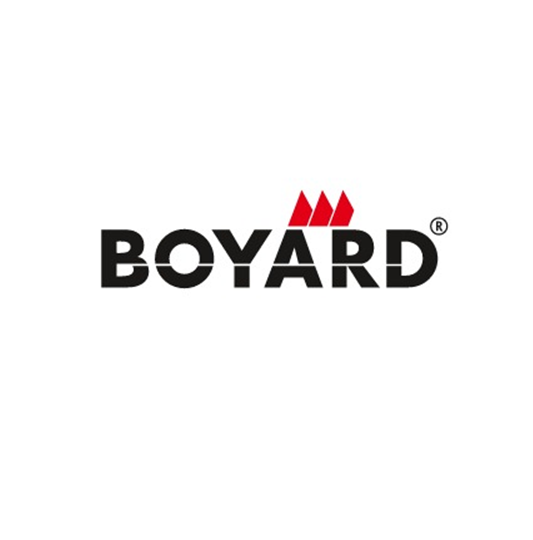 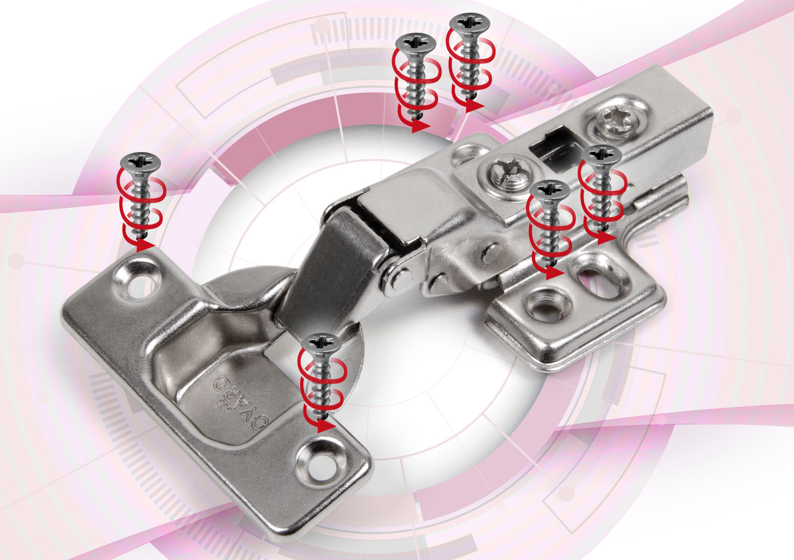 Петля с амортизатором H301 и ответной планкой H1012 с четырьмя отверстиями под саморез
Ожидается в апреле 2023
GL110
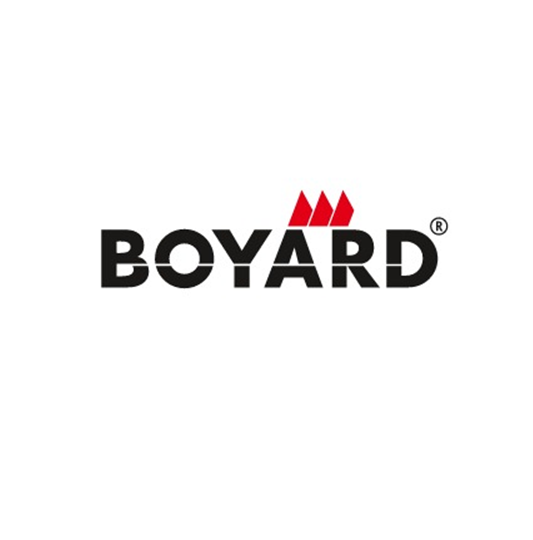 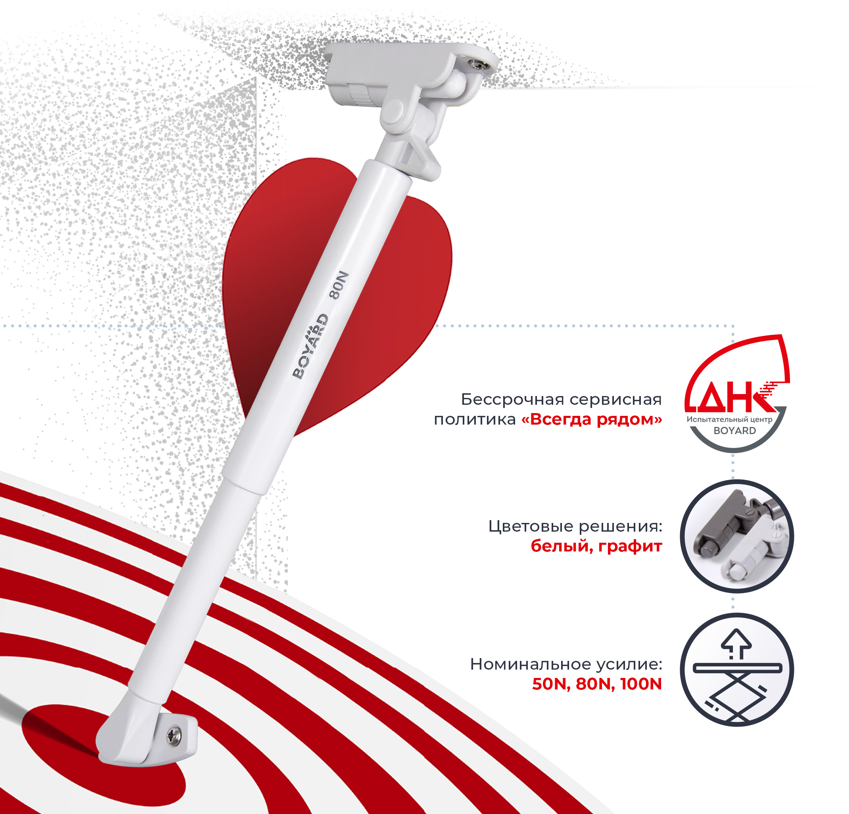 Цвет: белый и графитовый
Усилие на выталкивание: 50, 80, 100N
60 000 циклов открывания/закрывания
Ожидается в апреле 2023
EVA RT020, ADAM RT021
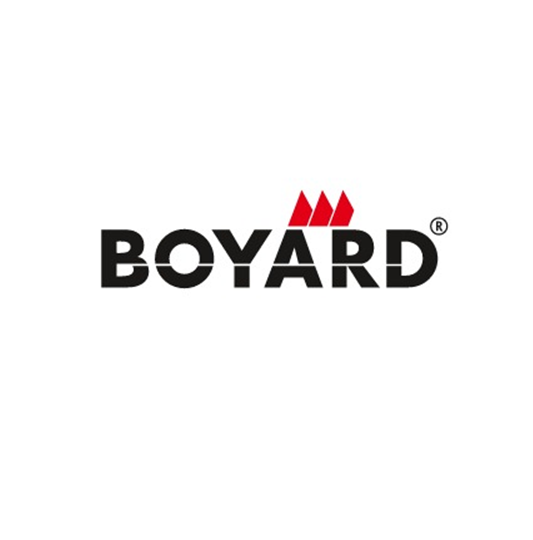 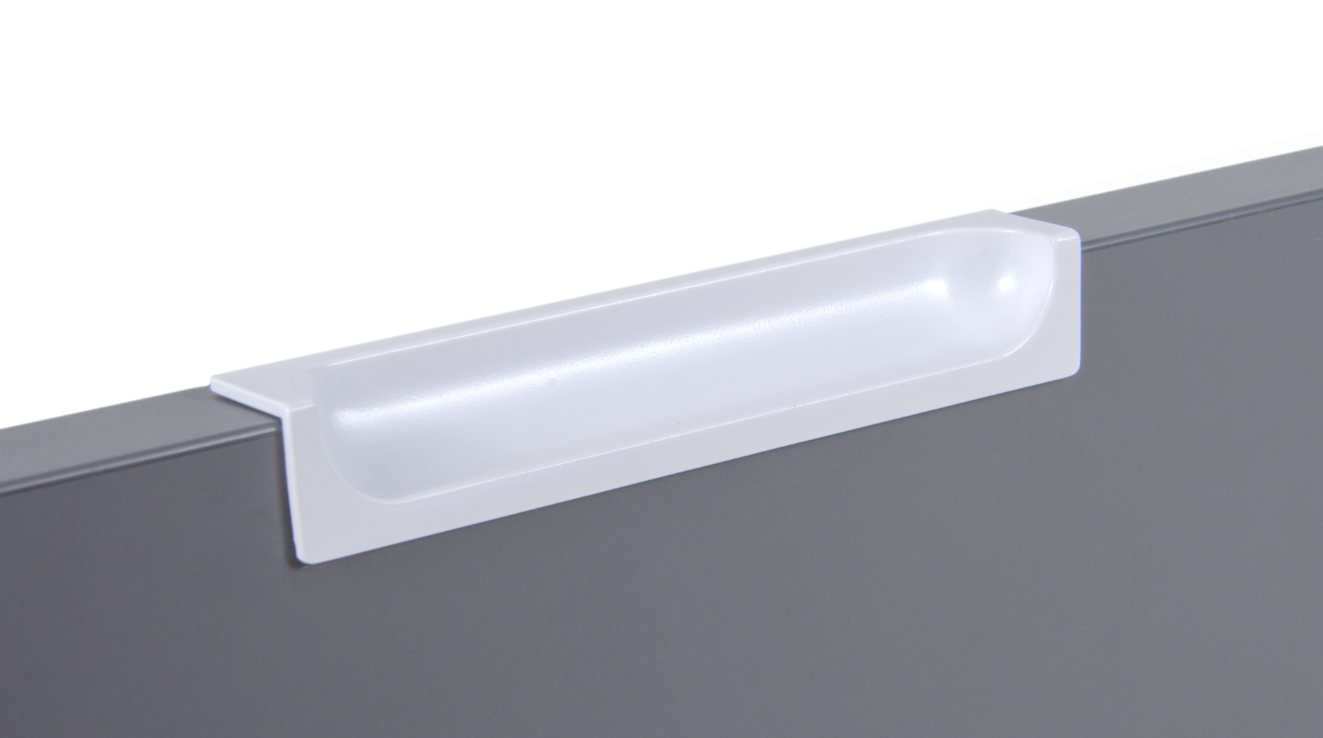 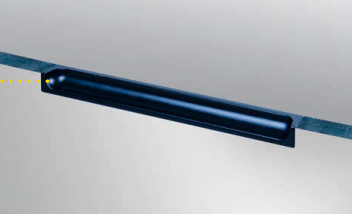 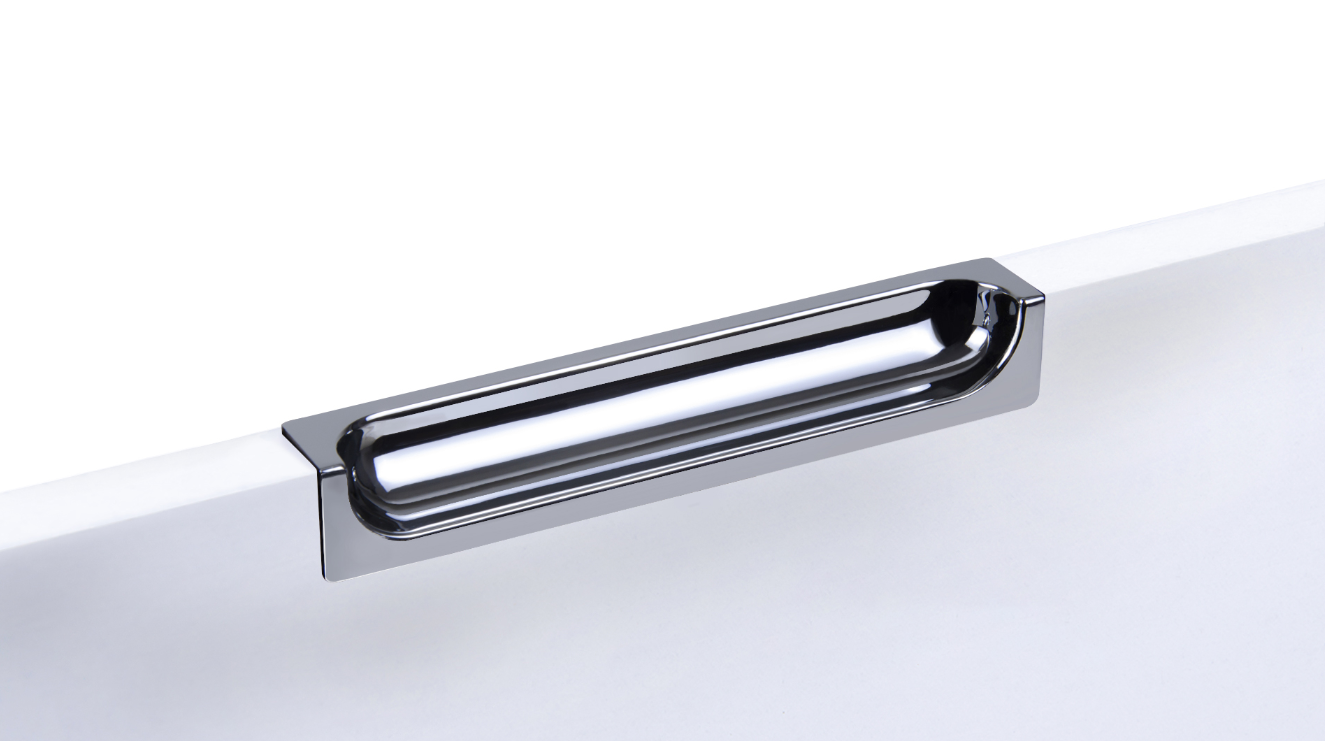 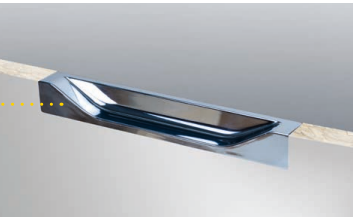 Монтаж RT020, RT021 возможен в нескольких вариантах: наложением на фасад с выступом на 1,5 мм
от поверхности фасада, либо вложением в фасад чётко вровень с его уровнем.
TWIN K120 и K220
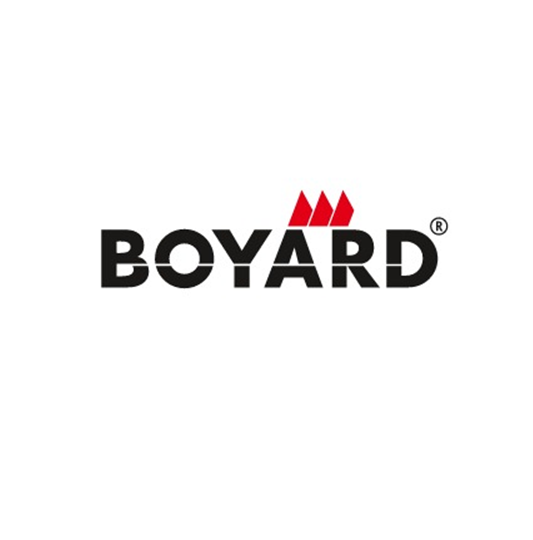 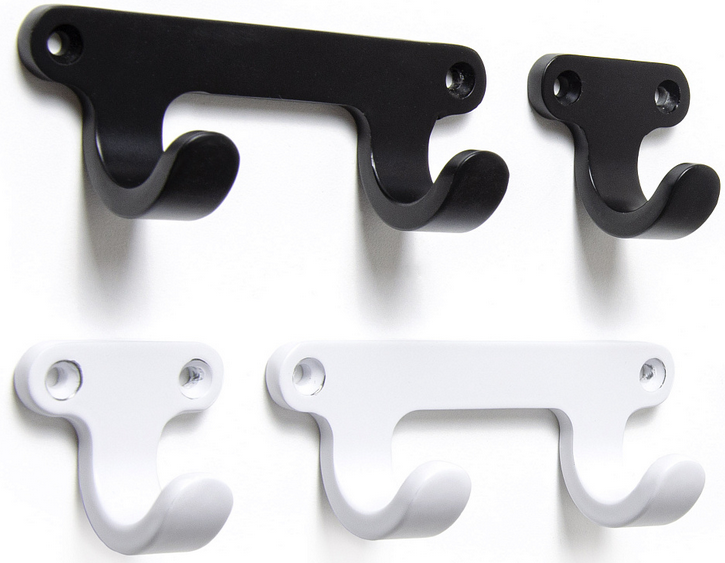 Матовый чёрный
Атласный сатиновый никель
Хром полированный
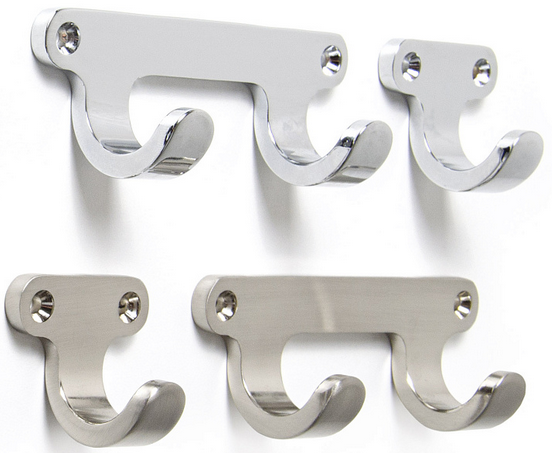 Сочетание плавности линий, прямолинейности дизайна и оригинальности формы делает крючки-близнецы
универсальными и подходящими для множества стилей от неоклассики до лофта.
B-KIDS
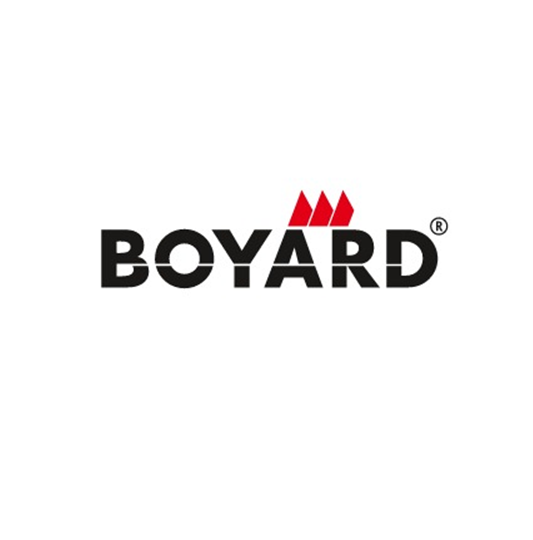 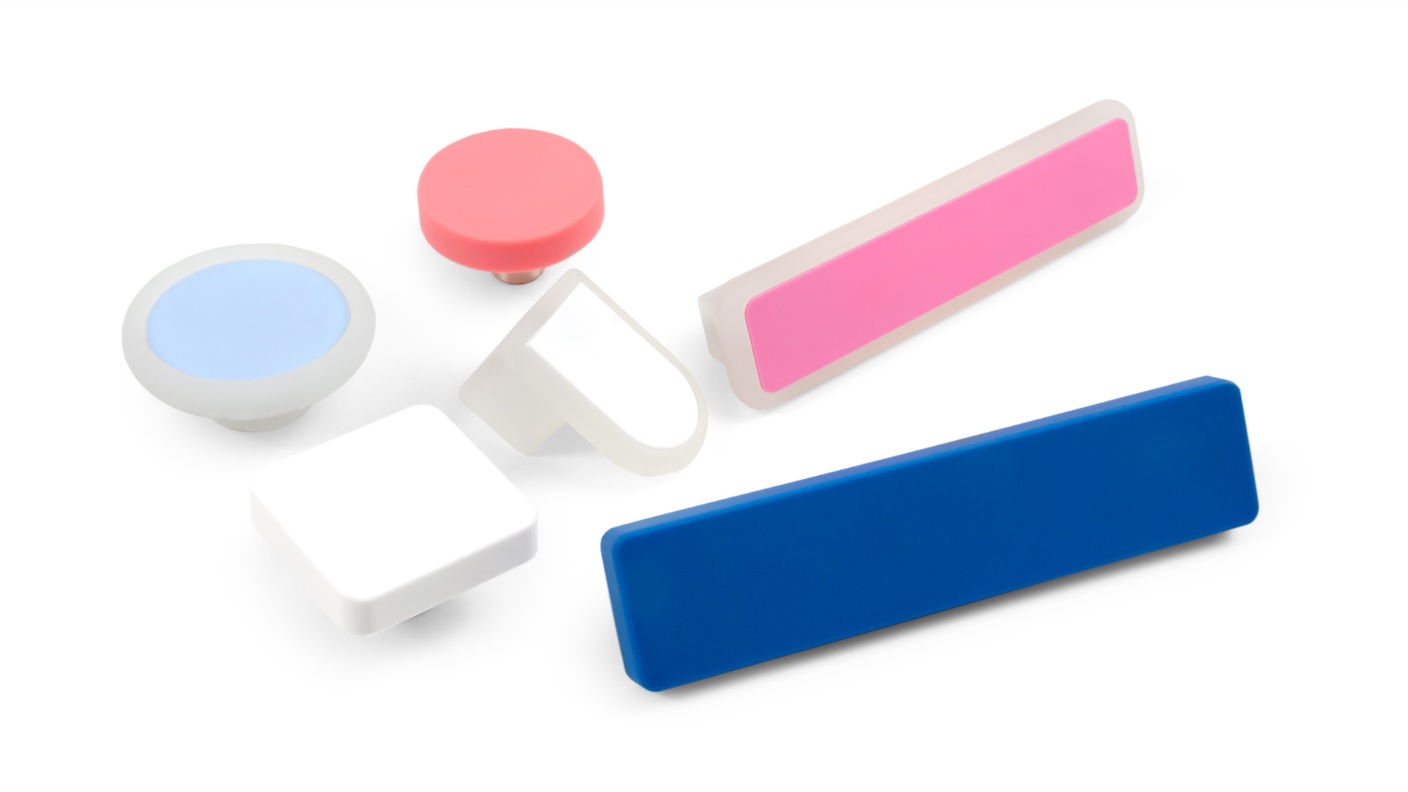 Все модели выполнены из пищевого силикона и прошли независимое лабораторное испытание, 
подтвердившее допустимый индекс токсичности.
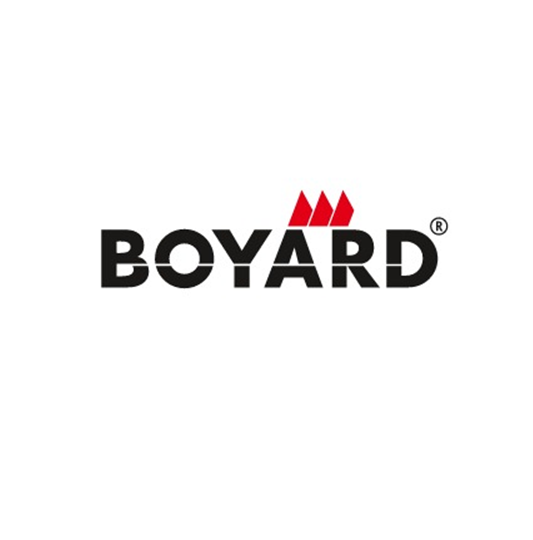 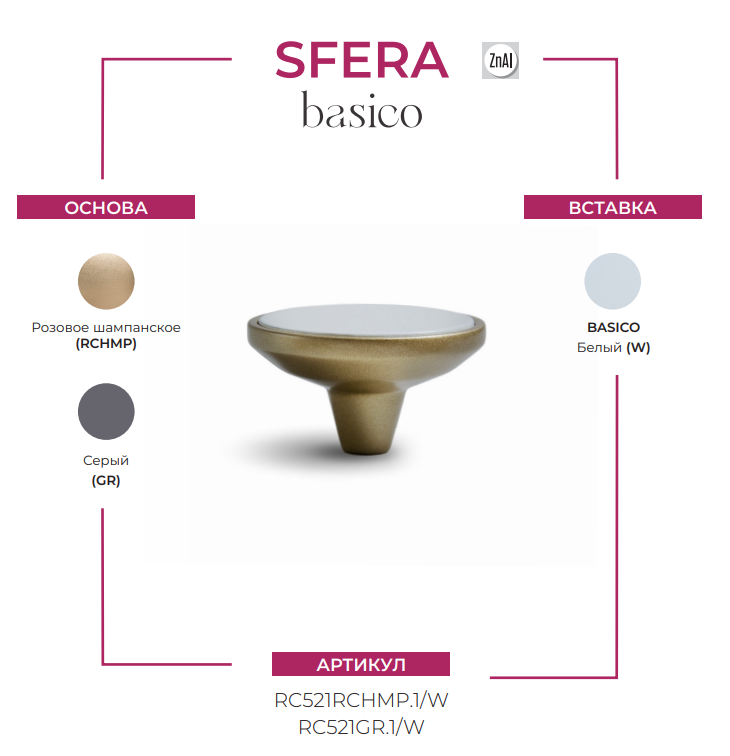 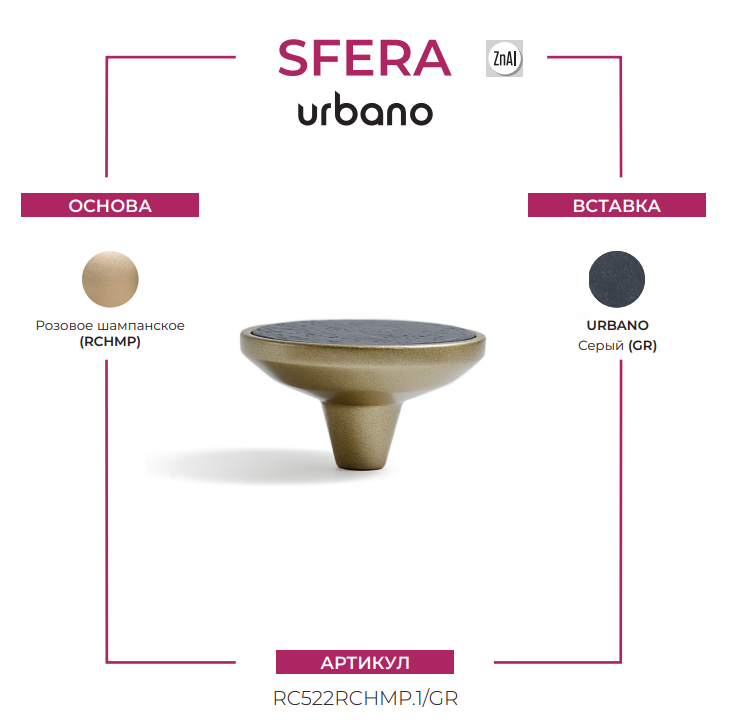 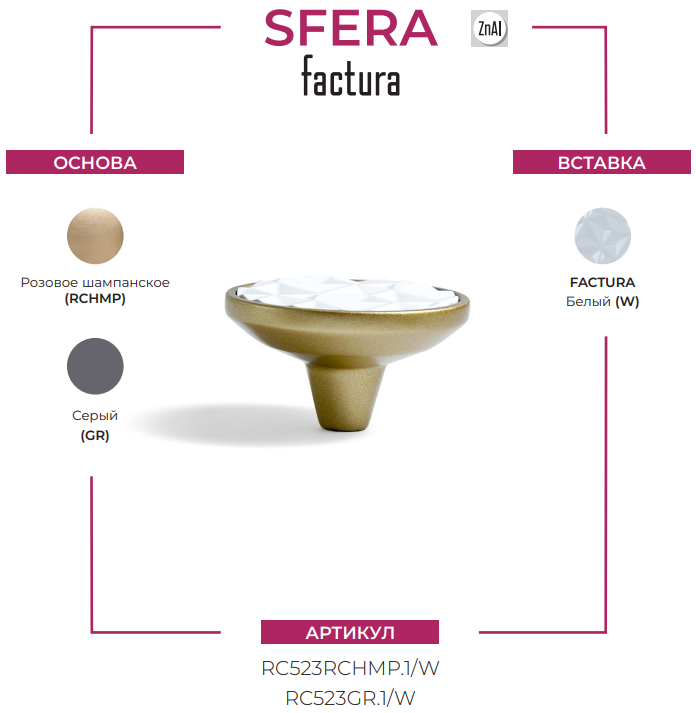 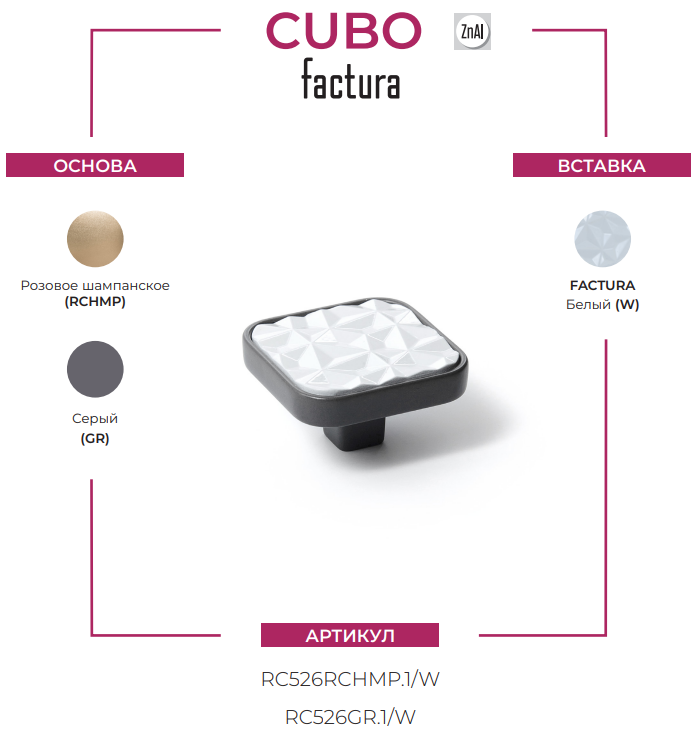 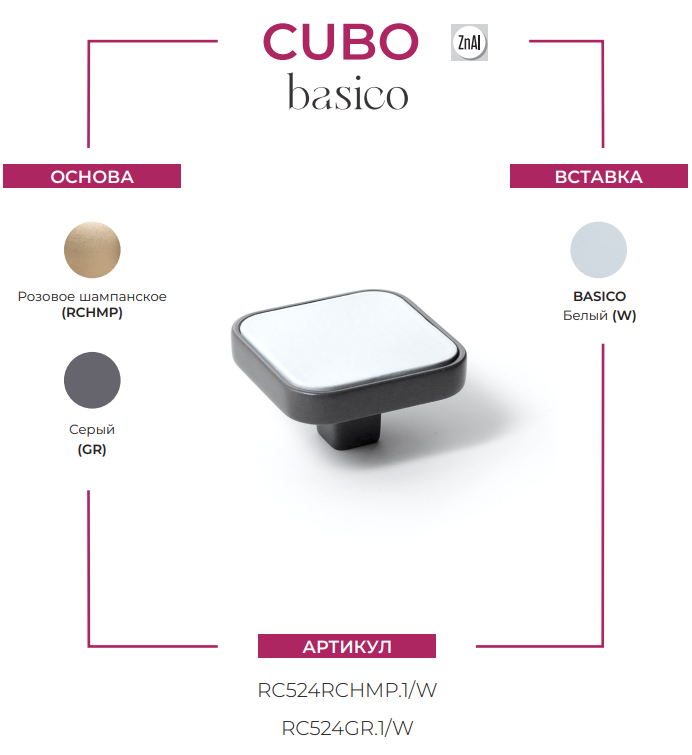 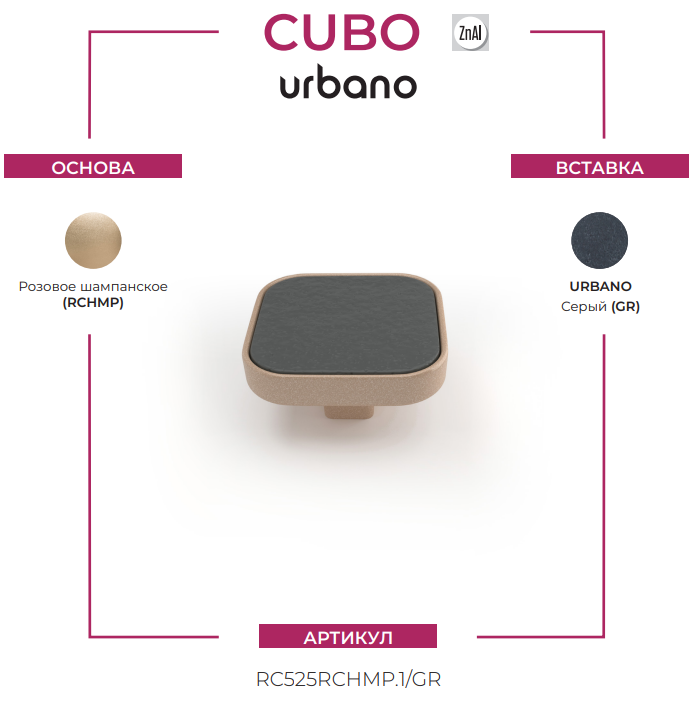 KANT RT103
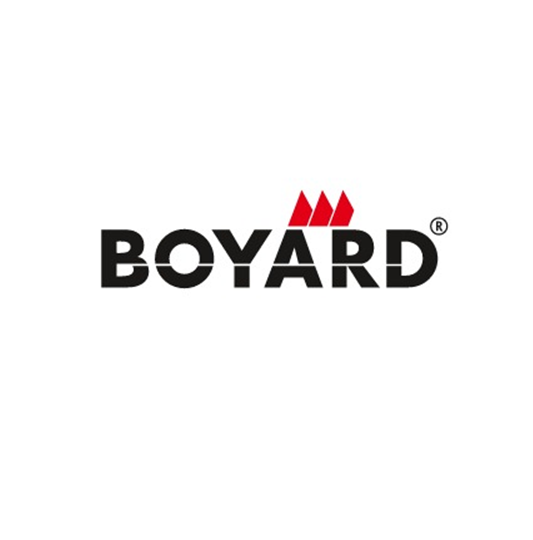 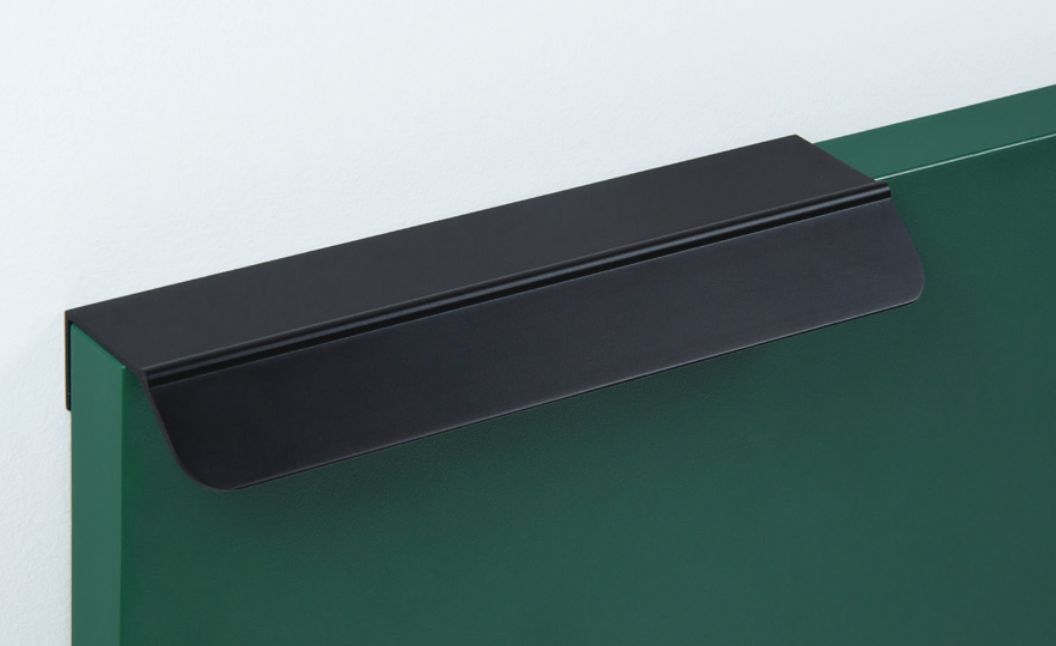 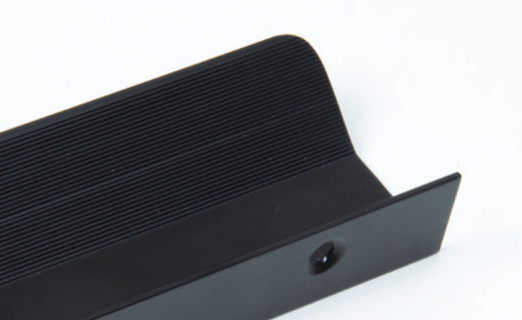 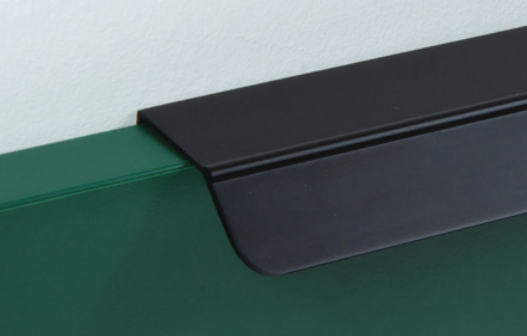 Межцентровое расстояние: 32 и 96 ммФактическая длина ручек: 60 мм и 147 ммРекомендуемая толщина фасада: от 16 до 22 мм
Эксклюзивный дизайн с трубкообразным выступом вместе с рифлением в зоне захвата дают максимальный
комфорт в использовании
WING RT114
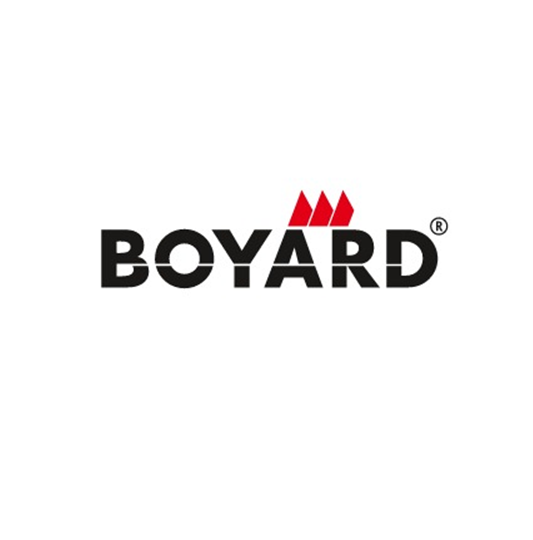 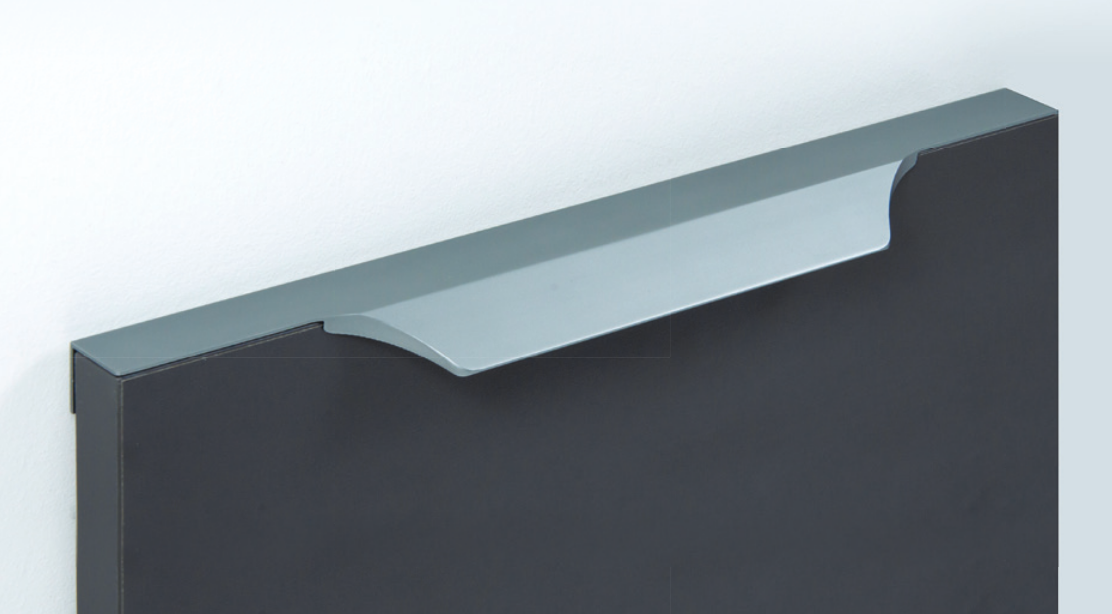 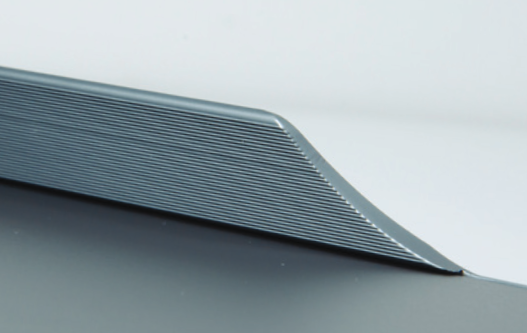 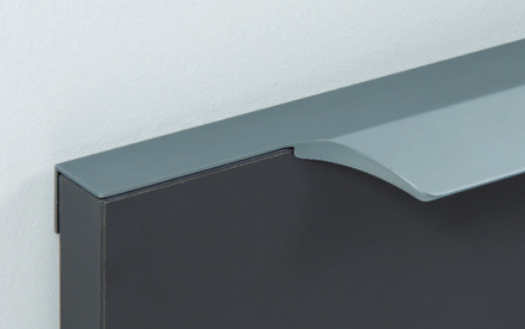 Рекомендуемая толщина фасада: от 18 до 19 мм
Ручка представлена в длинах: 147, 197, 297, 396, 447, 497, 597, 697, 797, 897 мм
ARCA RT115
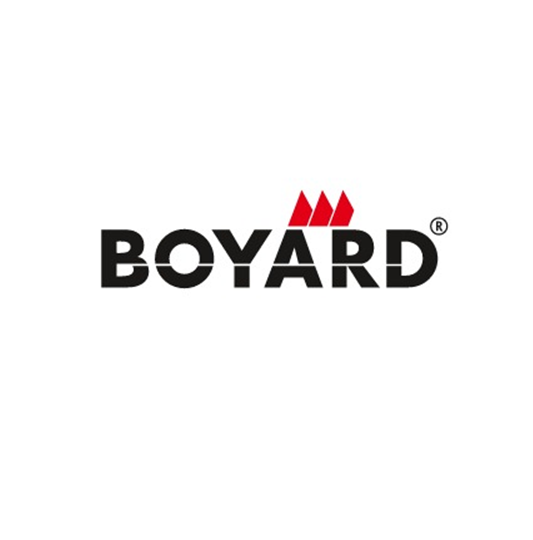 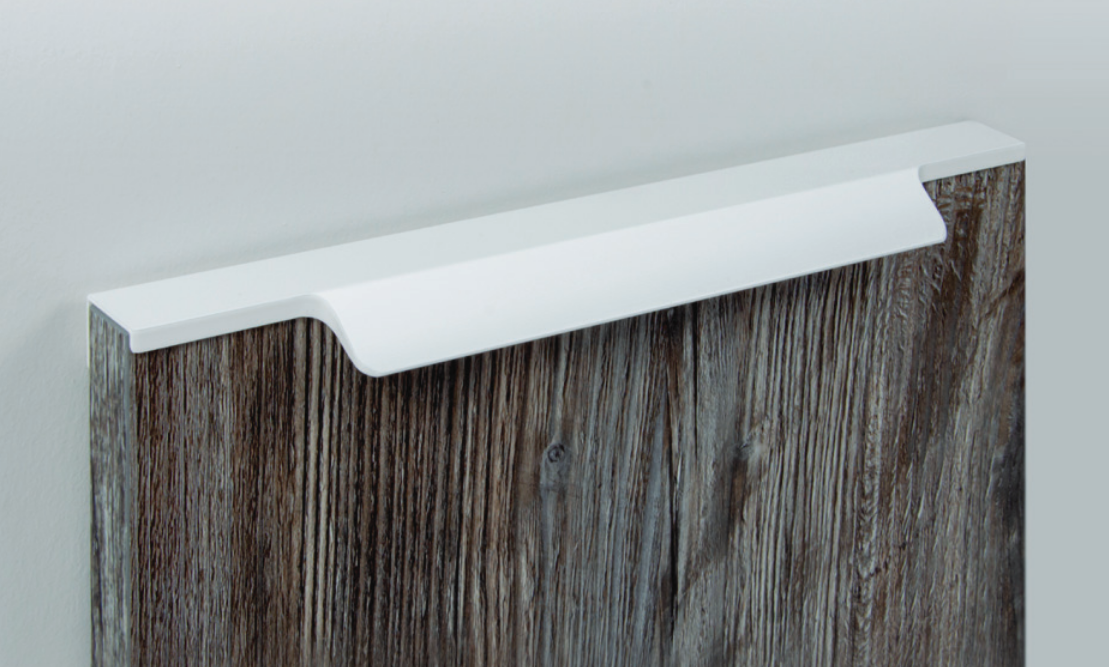 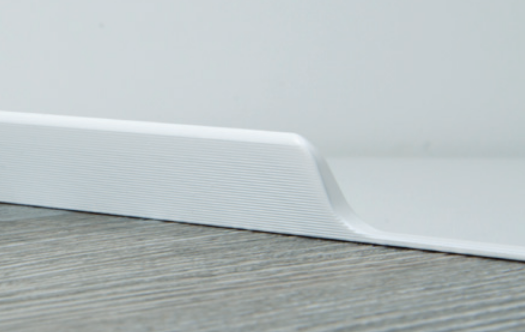 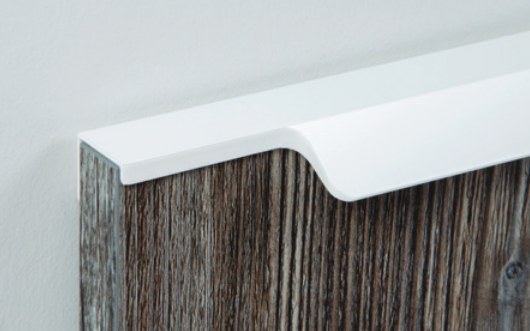 Рекомендуемая толщина фасада: от 18 до 19 мм
Ручка представлена в длинах: 147, 197, 297, 396, 447, 497, 597, 697, 797, 897 мм
TICK RS156
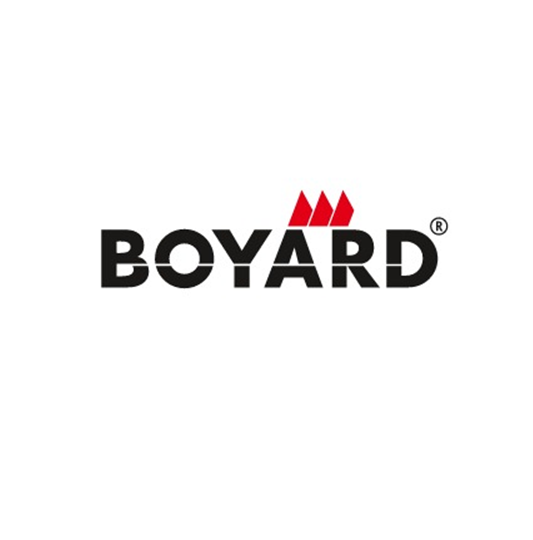 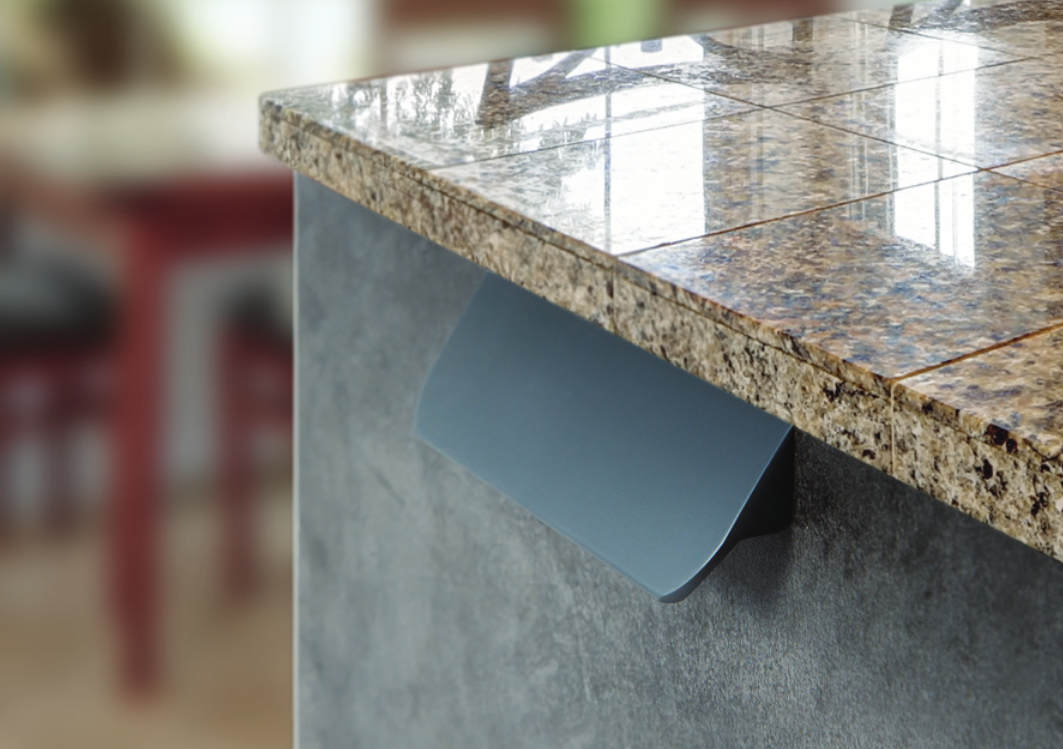 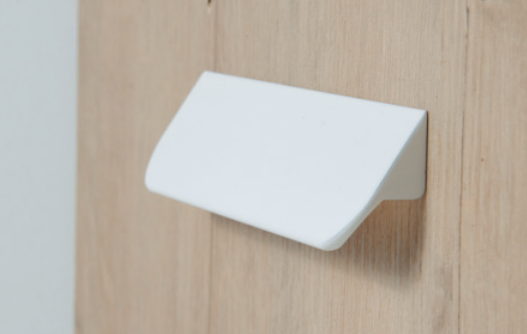 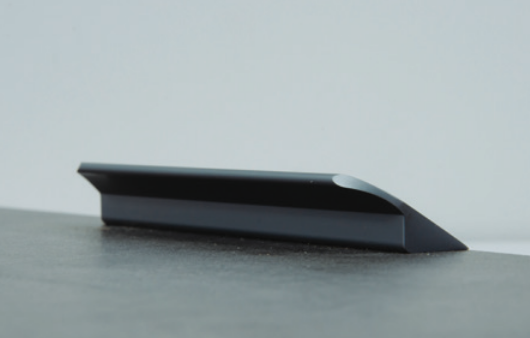 Межцентровое расстояние: 32 и 96 ммРекомендуемая толщина фасада: от 16 мм и выше
Винты 4*20 мм, входят в комплект
Благодаря острому краю, в месте соприкосновения с фасадом, ручка как бы сливается с ним и выглядит
его естественным продолжением
VERTICAL
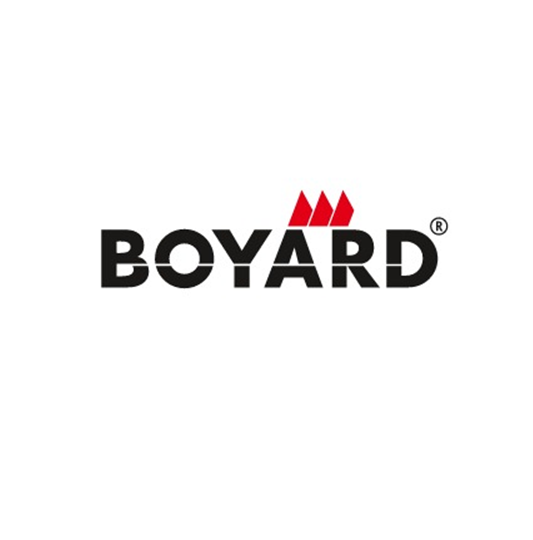 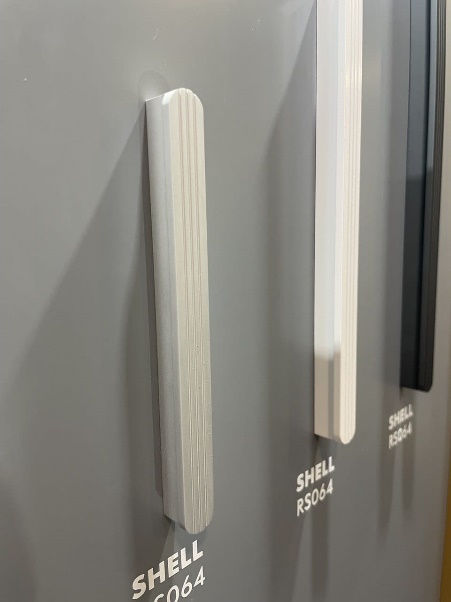 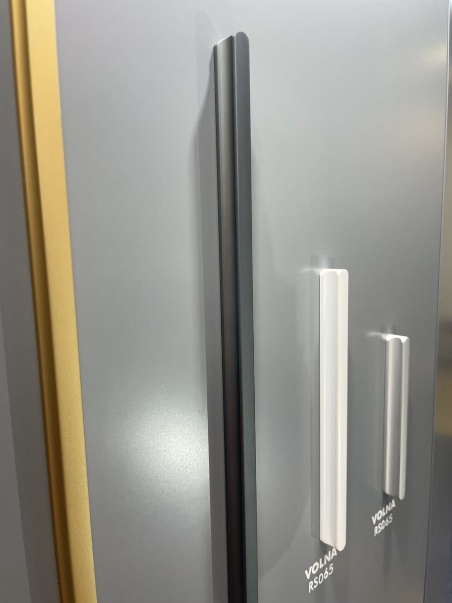 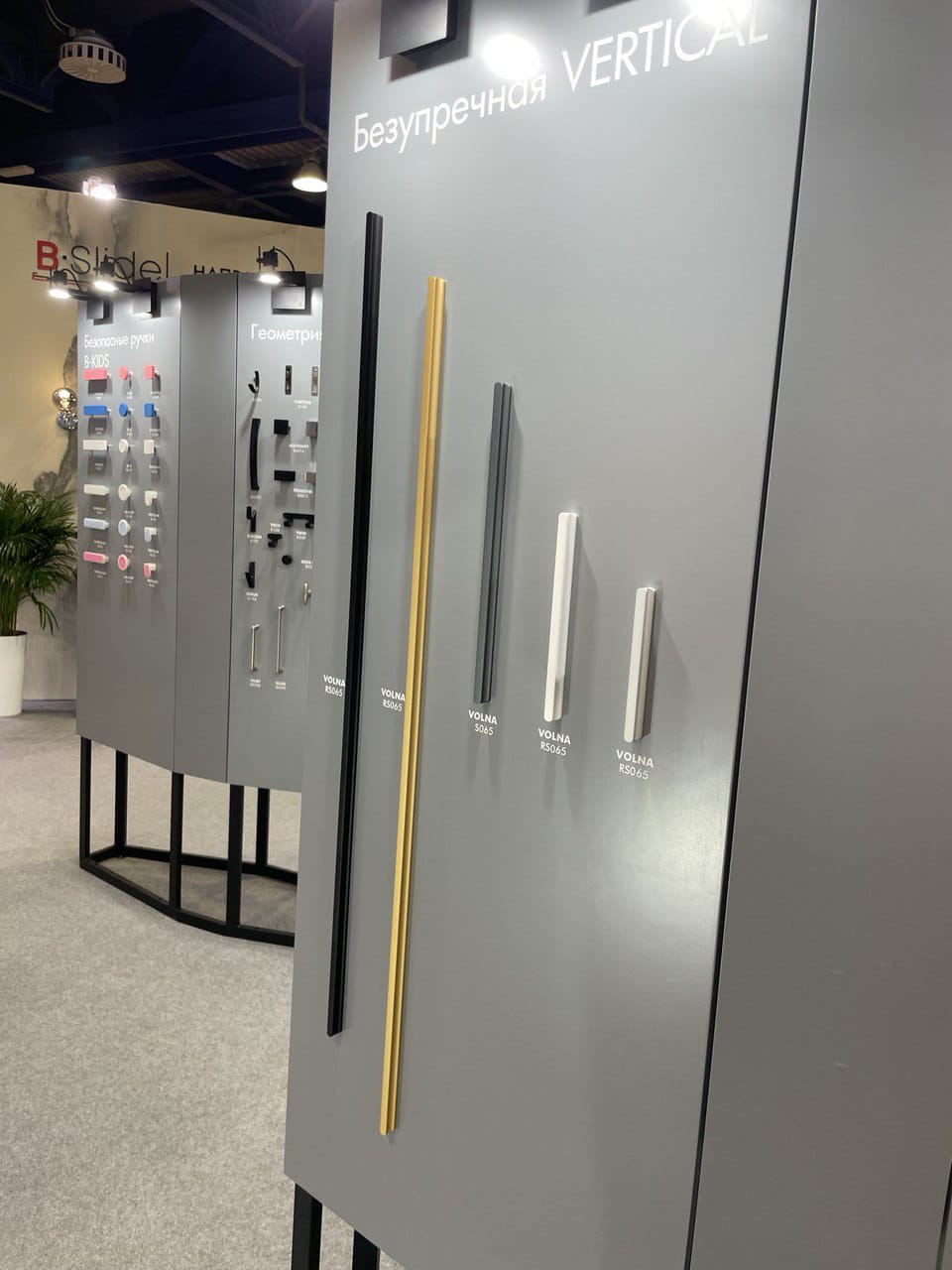 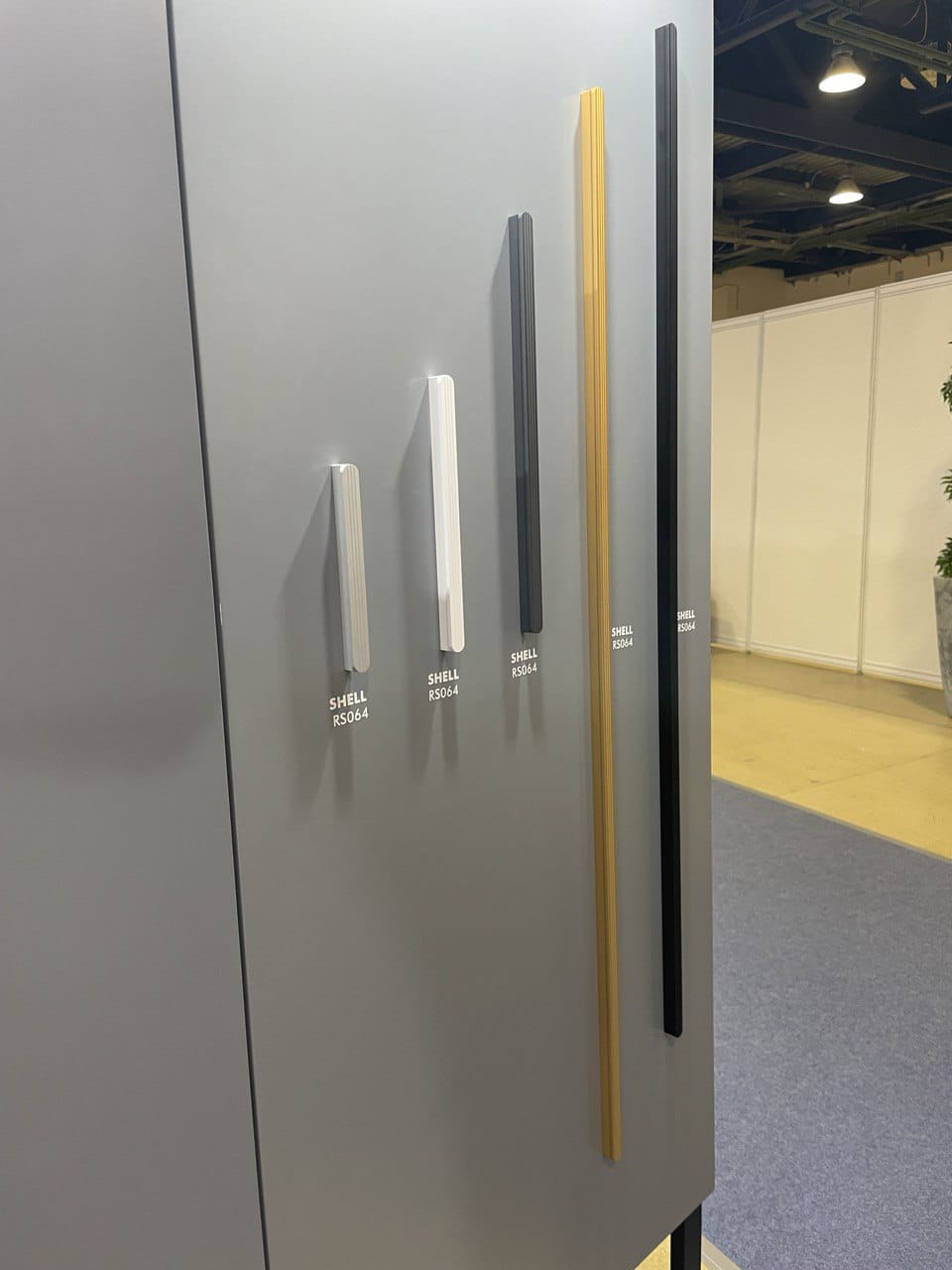 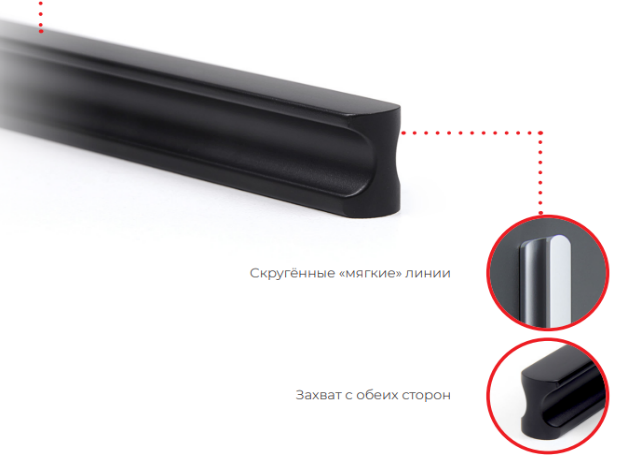 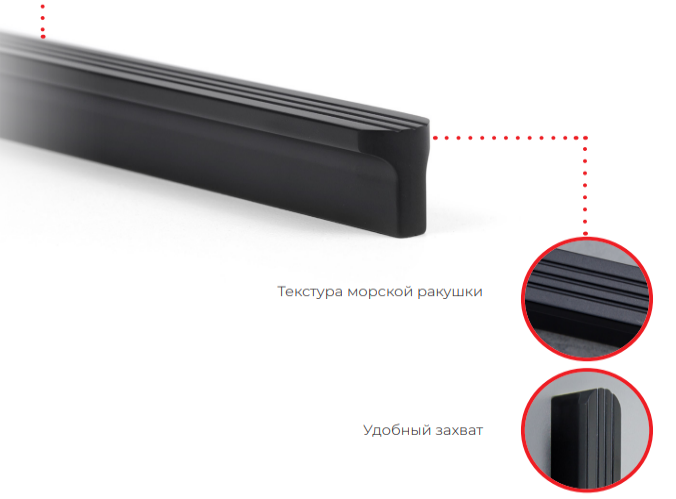 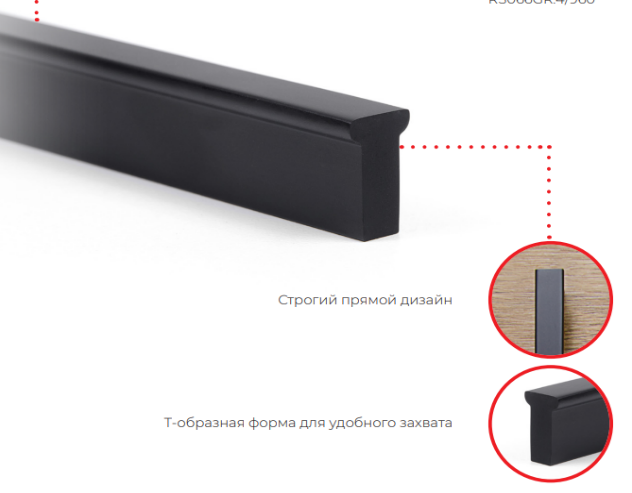 Размерный ряд новинок 128, 192, 320,  960 мм
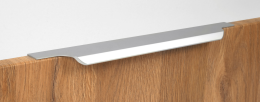 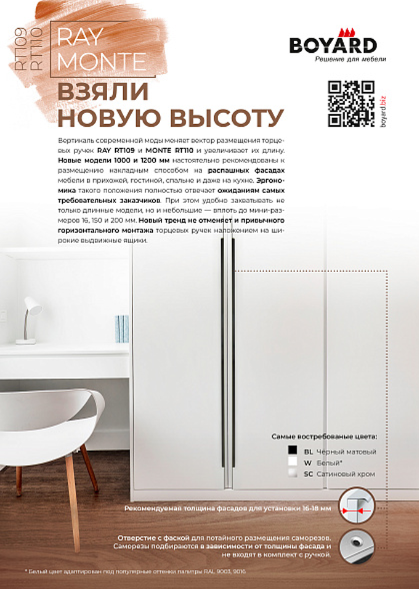 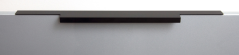 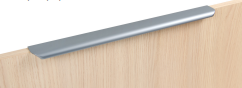 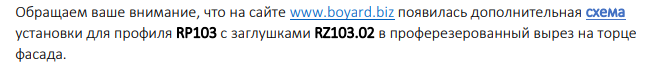 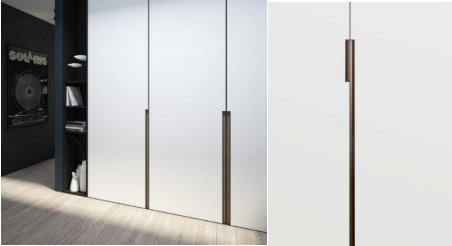 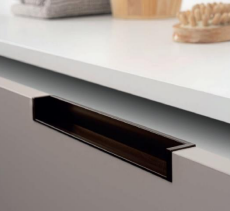 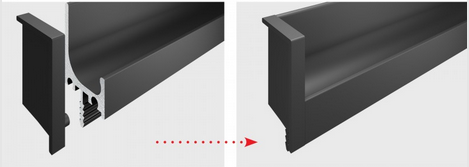 Декоративные полкодержатели ArtLet
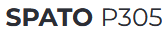 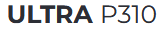 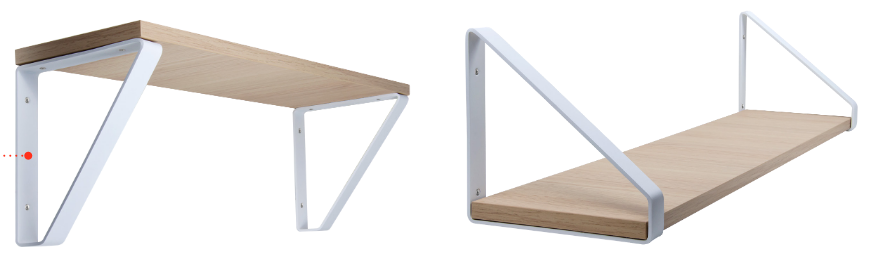 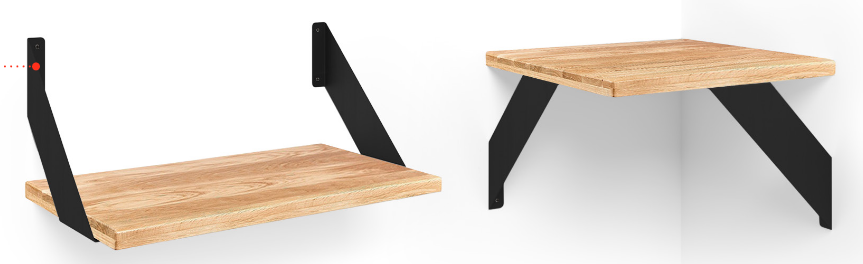 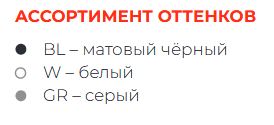 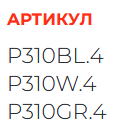 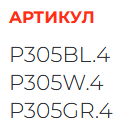 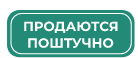 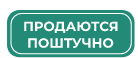 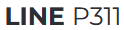 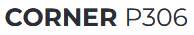 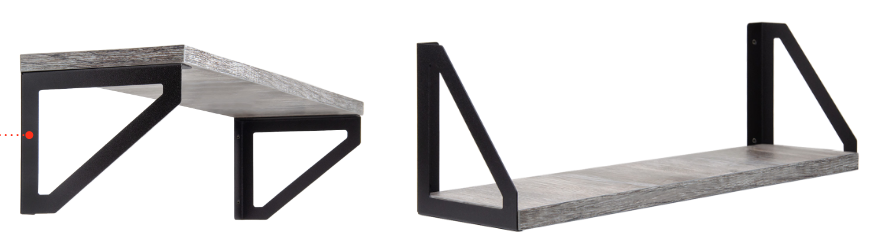 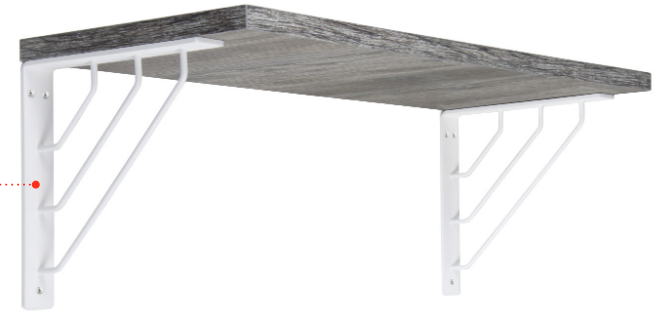 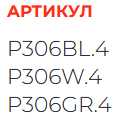 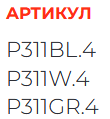 Грузоподъемность до 40 кг
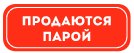 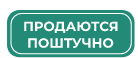 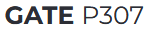 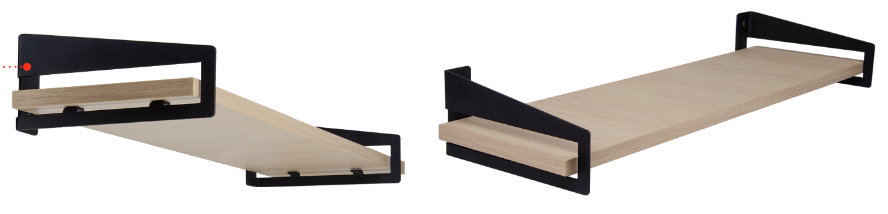 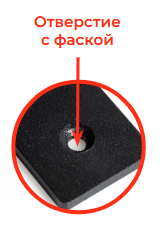 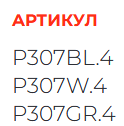 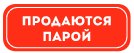 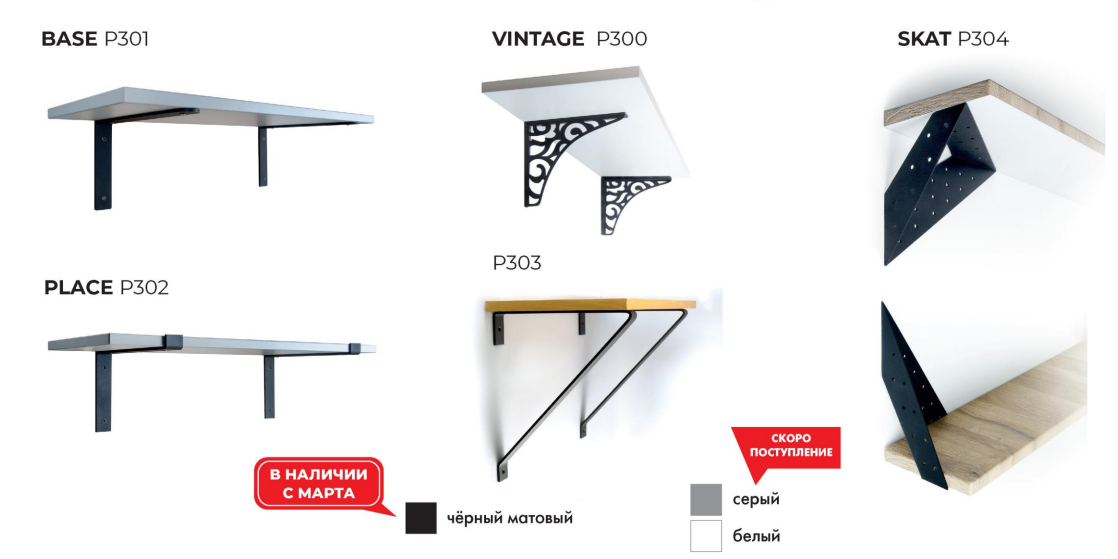 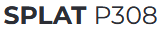 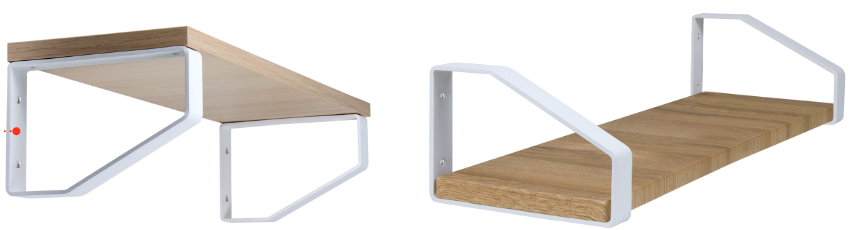 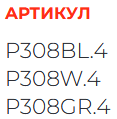 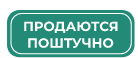 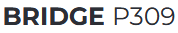 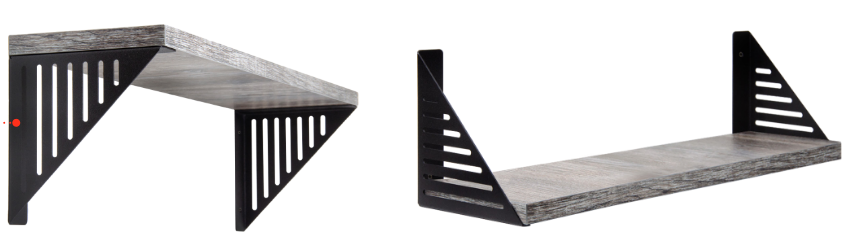 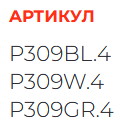 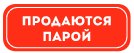 Опоры для журнальных столиков ArtLet
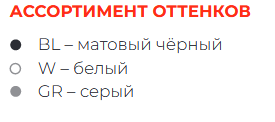 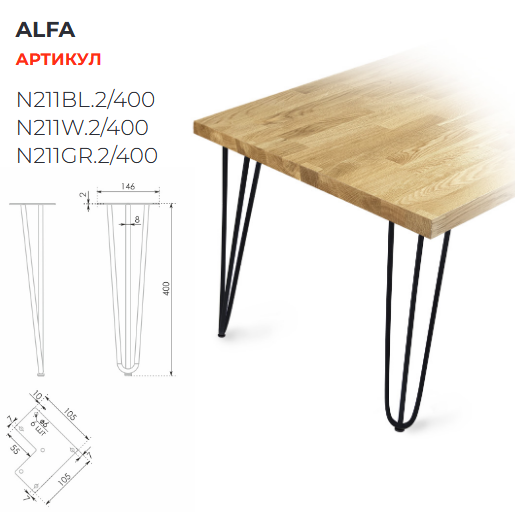 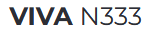 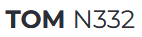 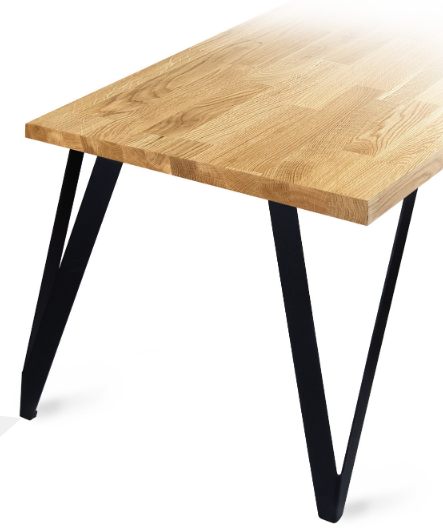 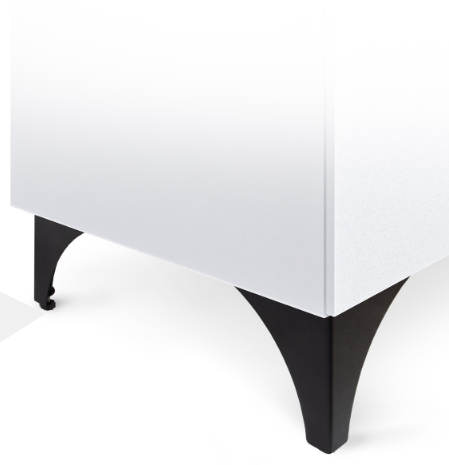 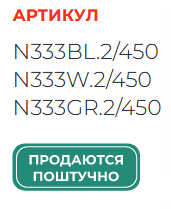 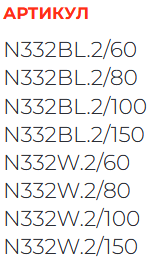 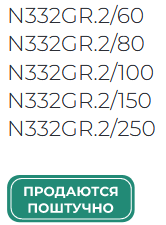 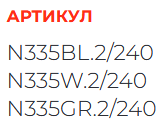 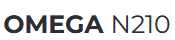 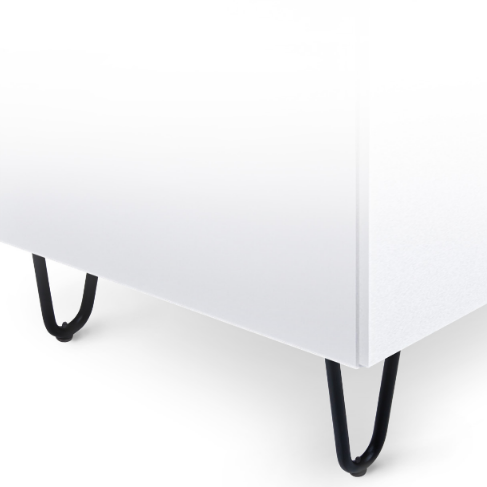 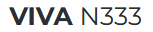 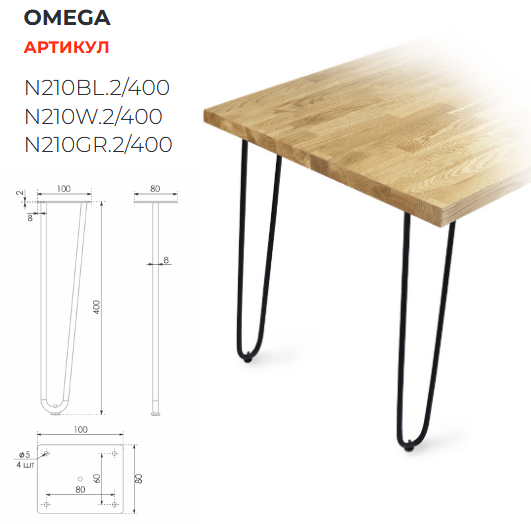 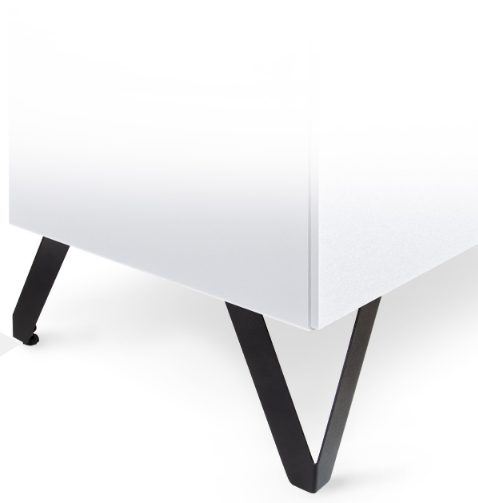 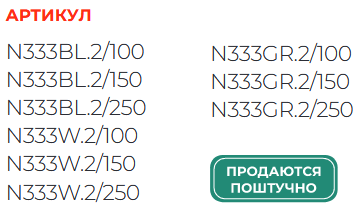 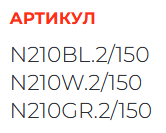 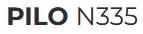 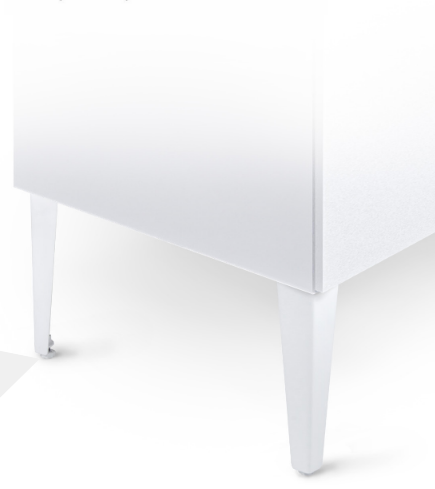 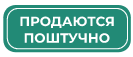 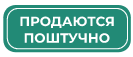 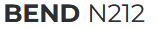 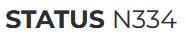 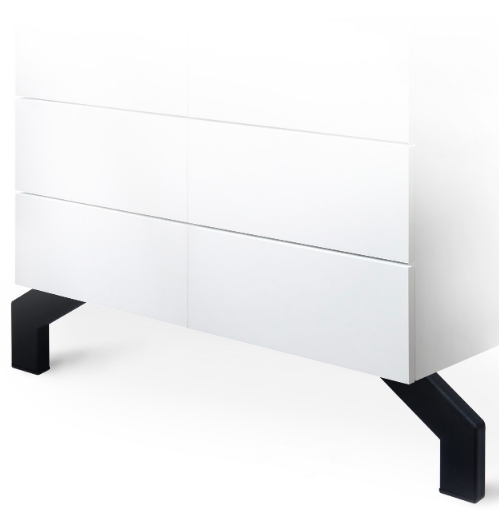 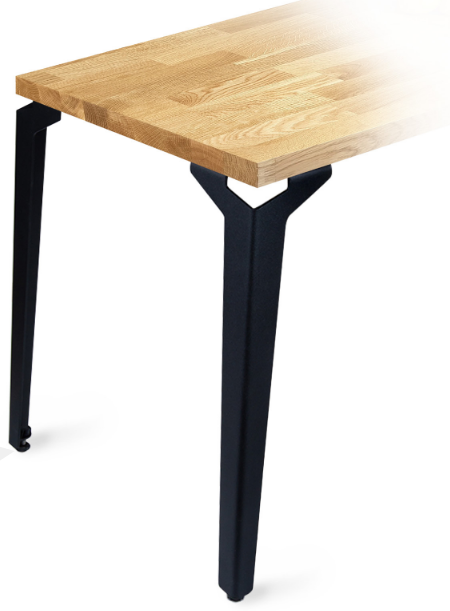 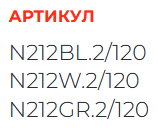 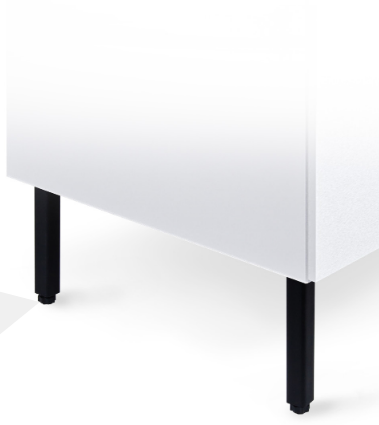 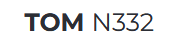 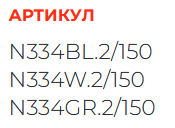 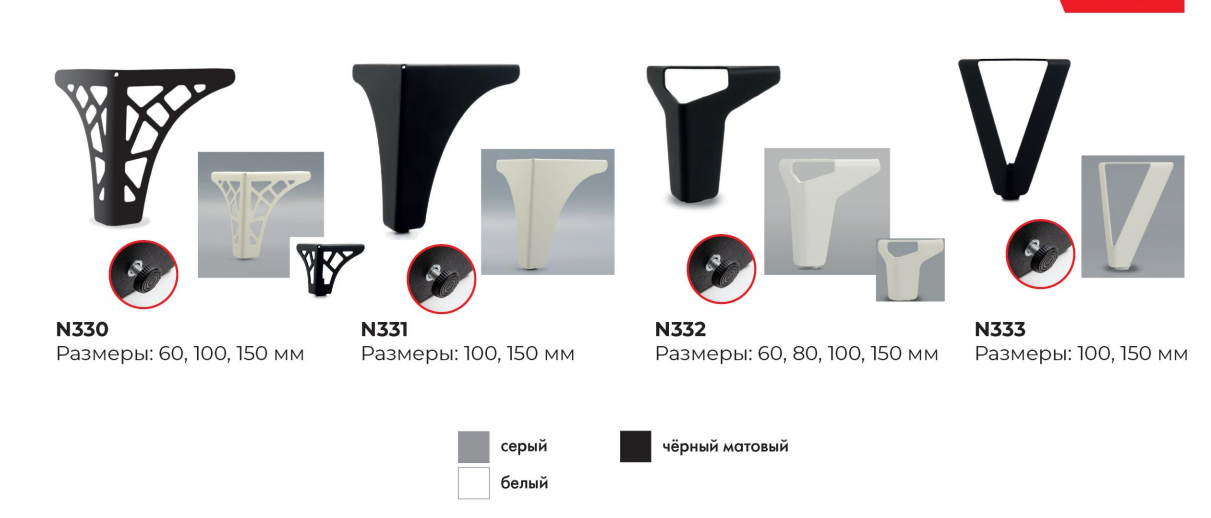 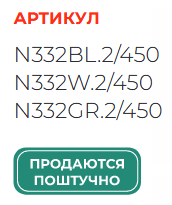 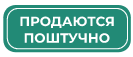 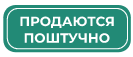 Опоры для столов и столешниц ArtLet
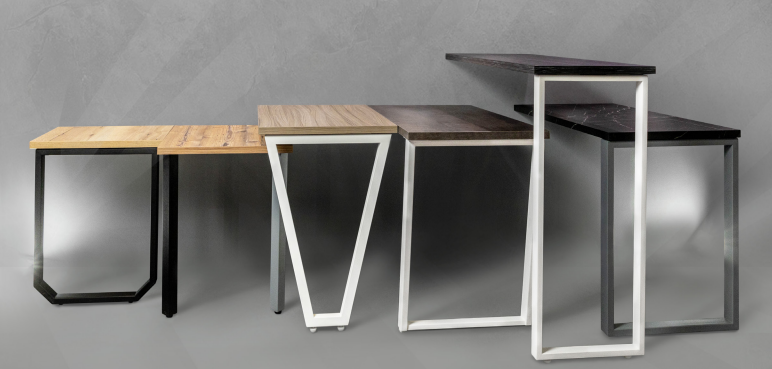 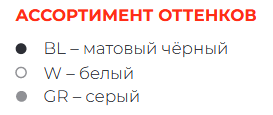 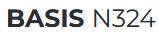 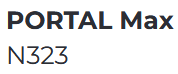 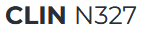 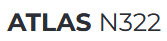 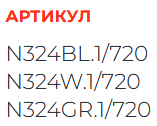 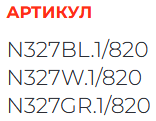 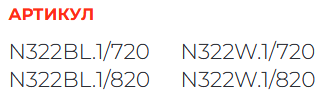 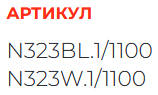 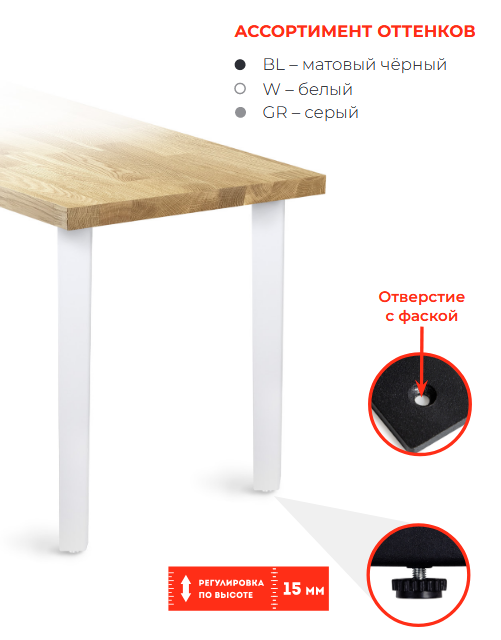 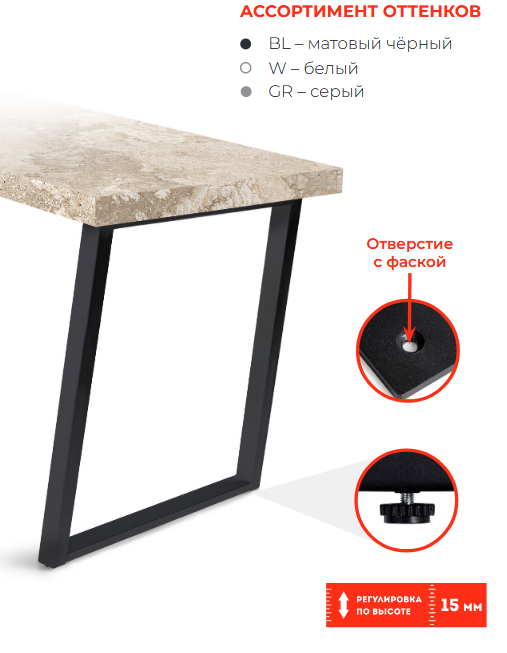 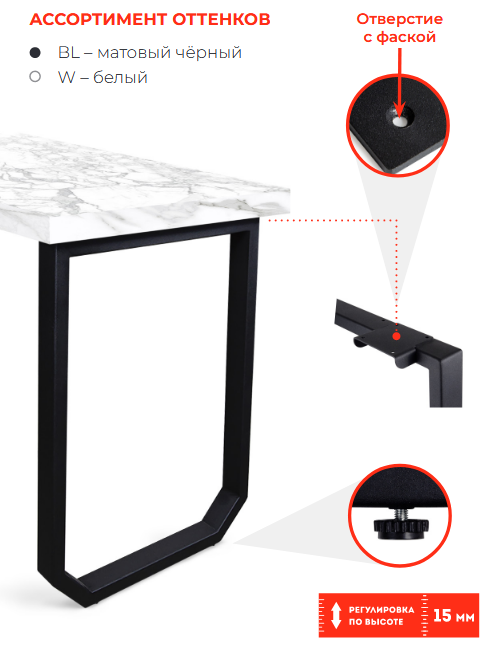 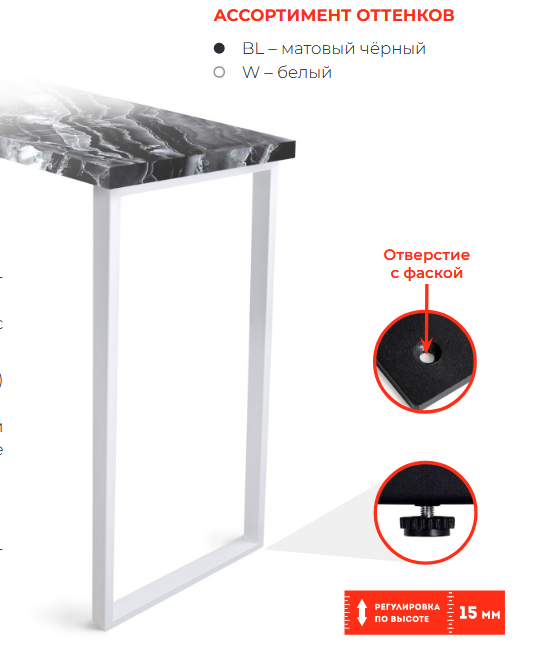